Count Me In!
August 2019
Supporting Students in Your Class 
with Math Difficulty
Sarah Powell, Associate Professor, The University of Texas at Austin
Webinar Format & Questions
Throughout the presentation, submit your questions into the question pod.  
For technical issues/questions, a webinar team member will try to assist you as soon as possible. 
For content related questions, there will be a time for Q&A at the end of the presentation. Submit your questions and we will share them with the presenters.
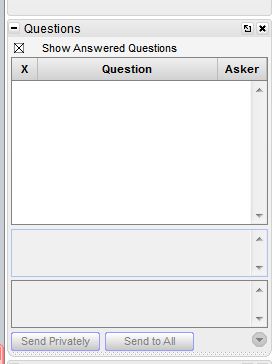 2
Today’s Overview
Overview of Mathematics Course
Description of content within each module
Review of other resources
Questions
3
NCII Math Course
https://intensiveintervention.org/intensive-intervention-math-course
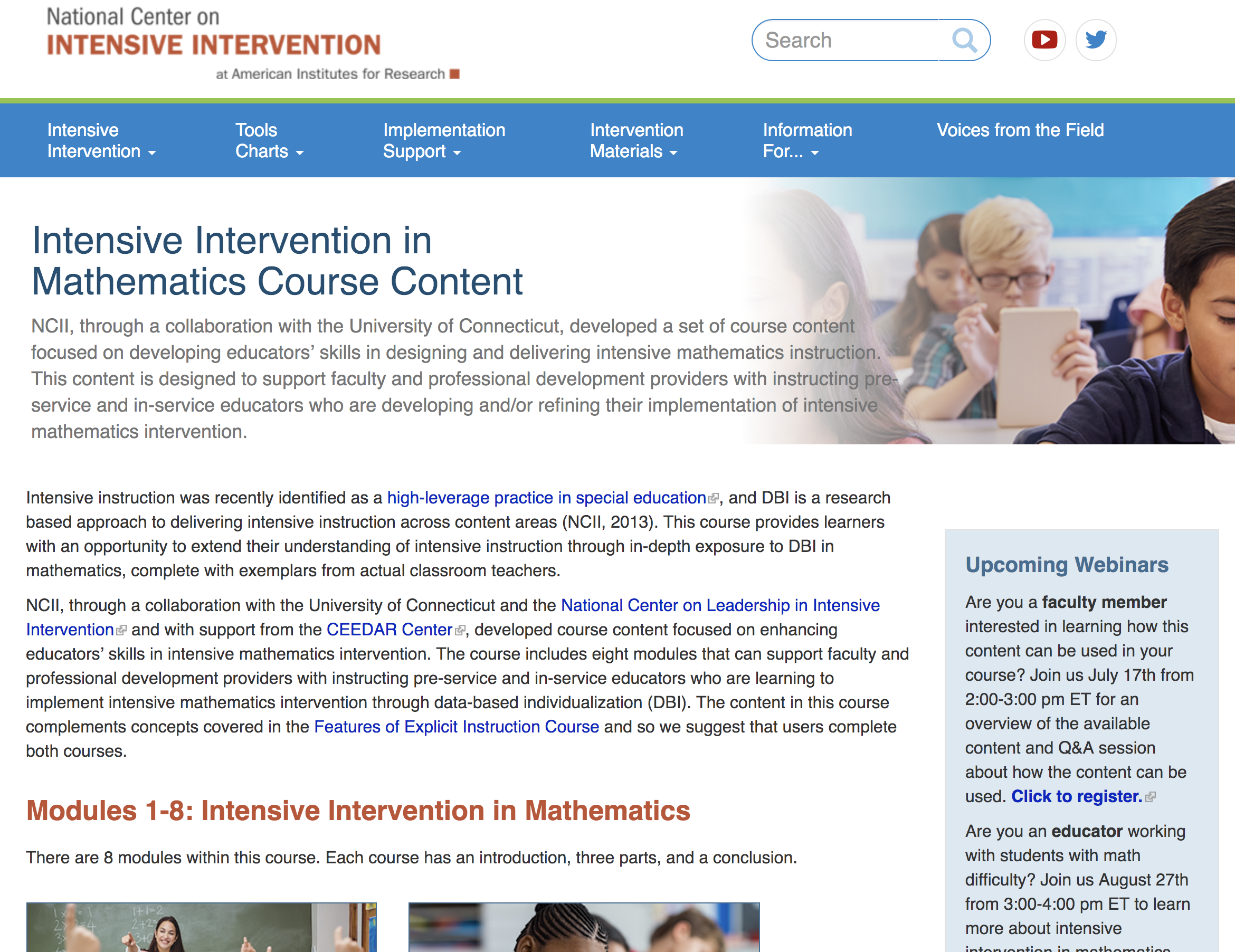 4
Overview of Course
5
Modules
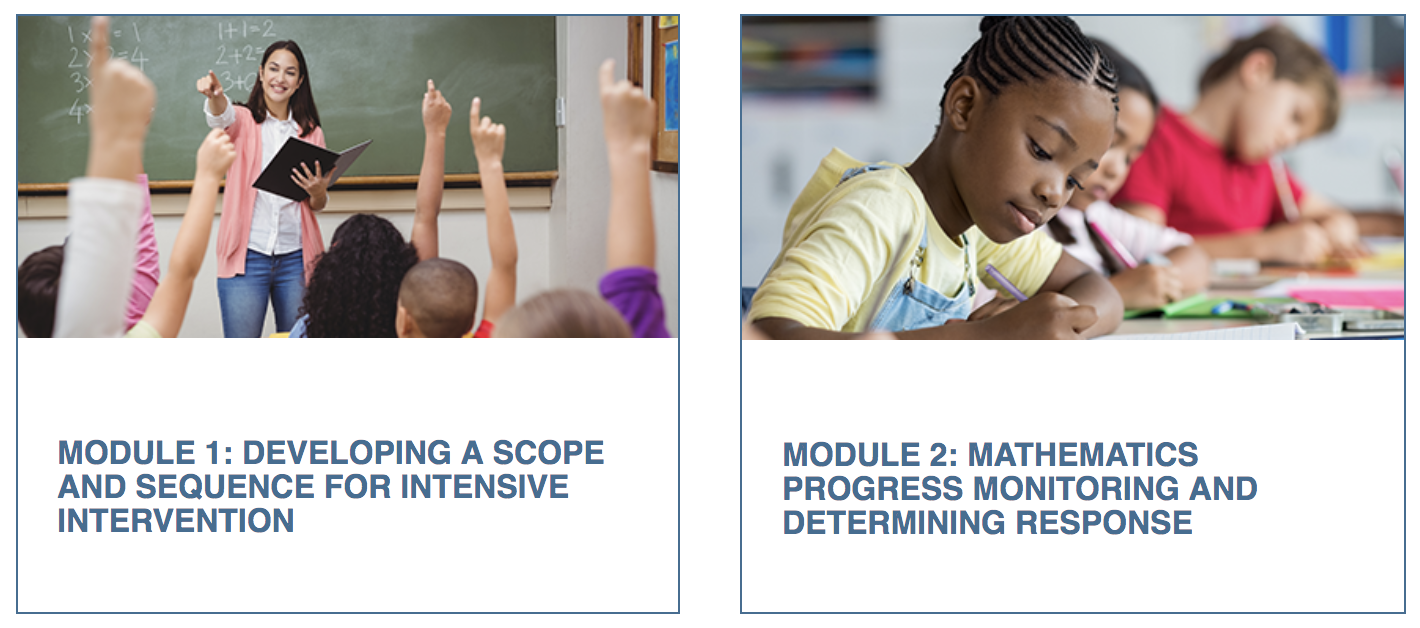 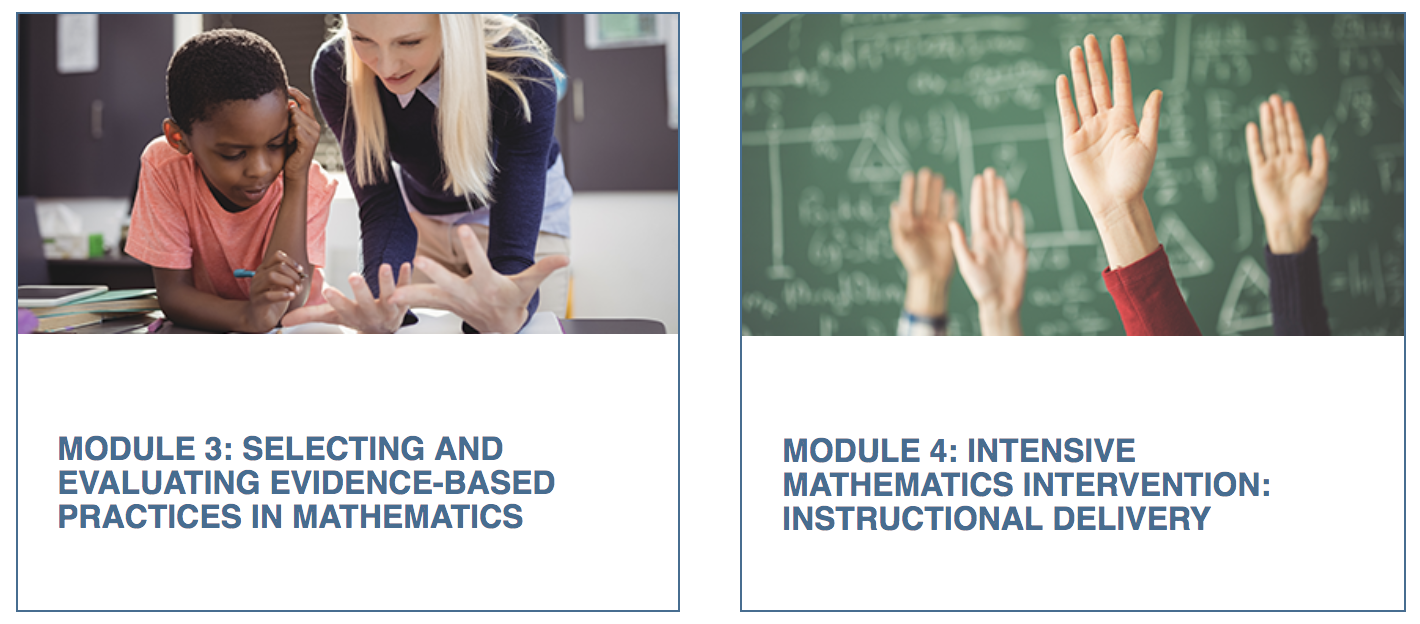 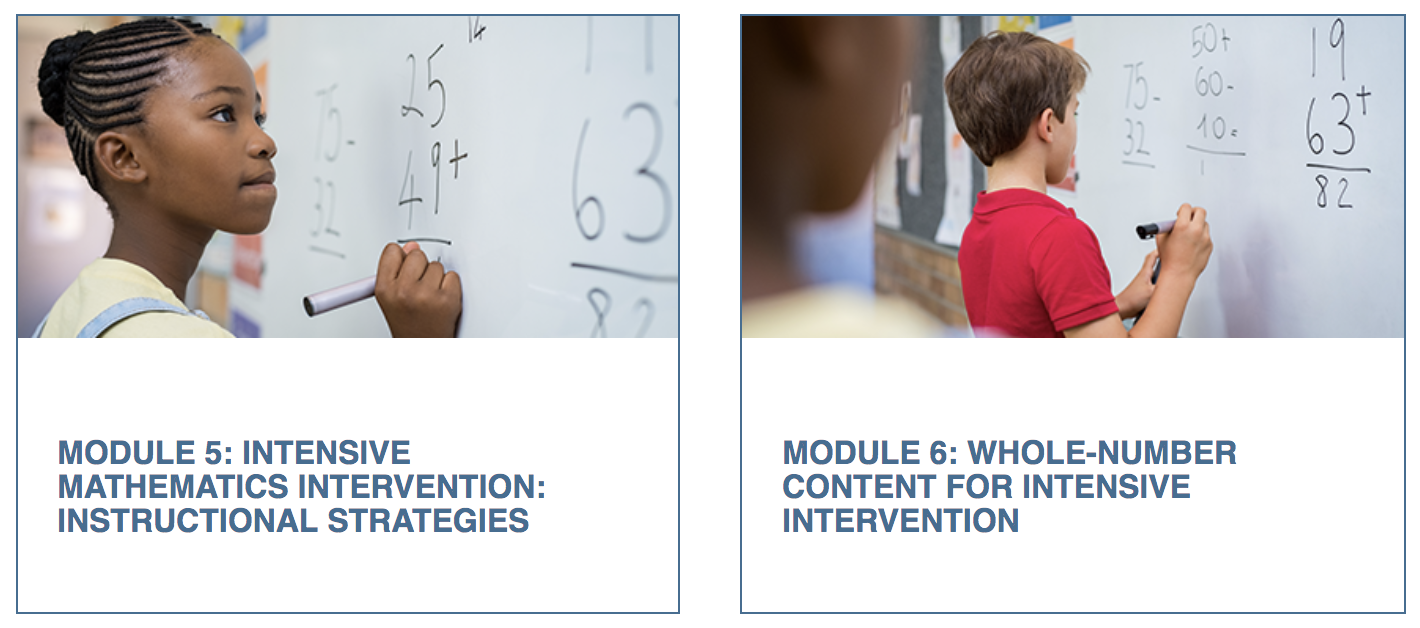 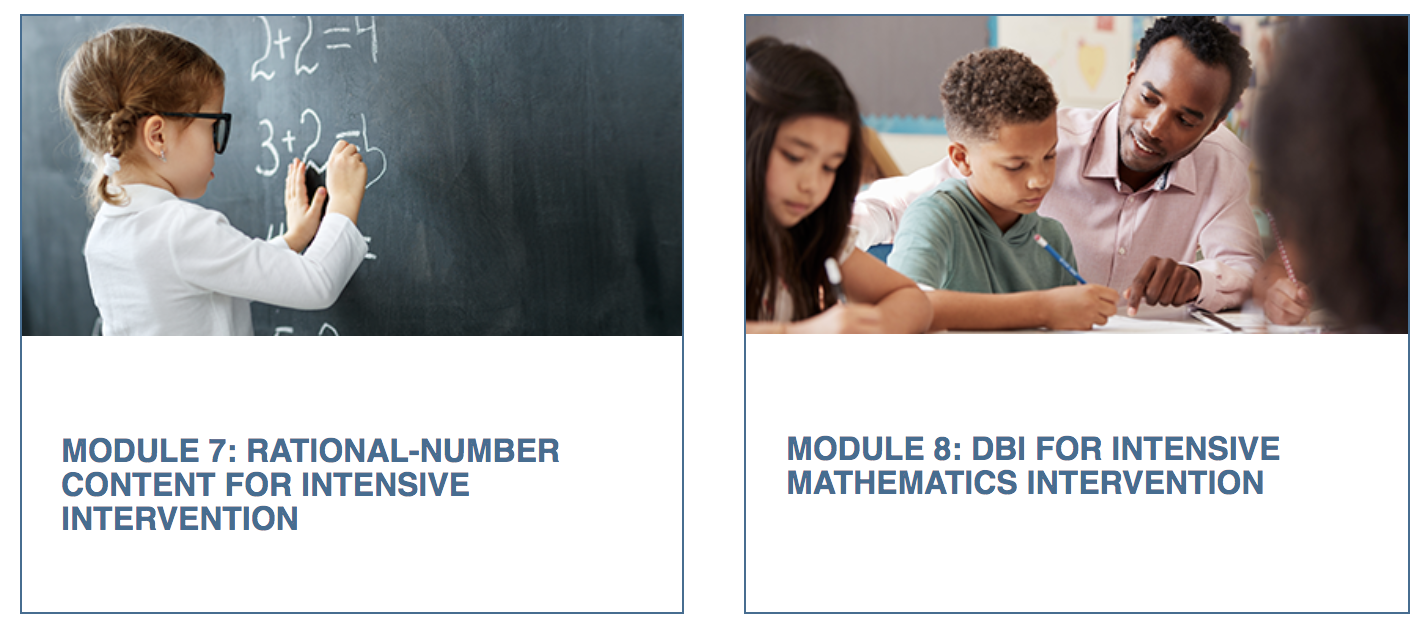 6
Within Each Module
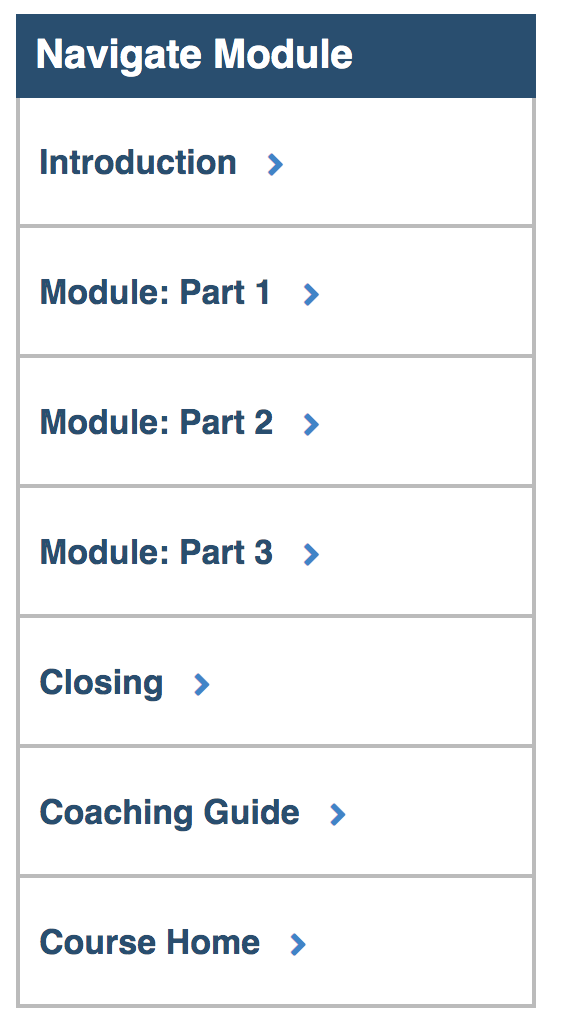 7
Using Each Module…
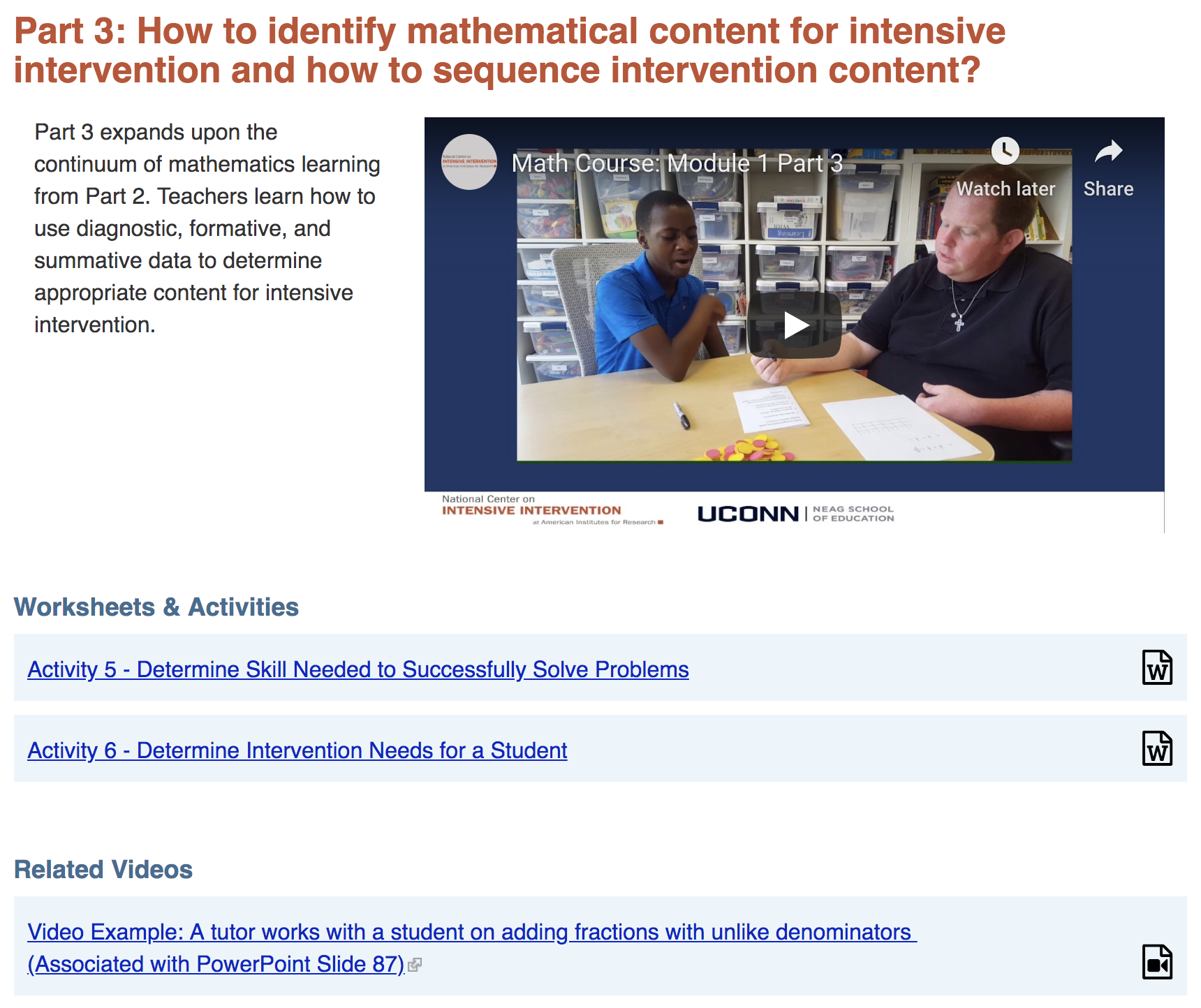 This is the video of the entire part of this module.
These are the Word versions of each activity (from the Workbook).
This is a single video (usually teacher/child examples).
8
Module 1: Developing a Scope and Sequence
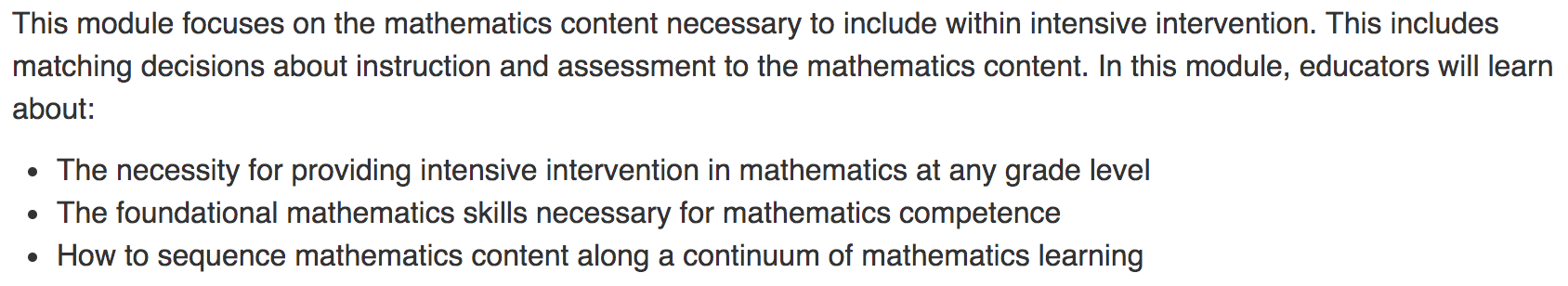 This is the outline of the three parts of the module.
9
Module 1: Developing a Scope and Sequence
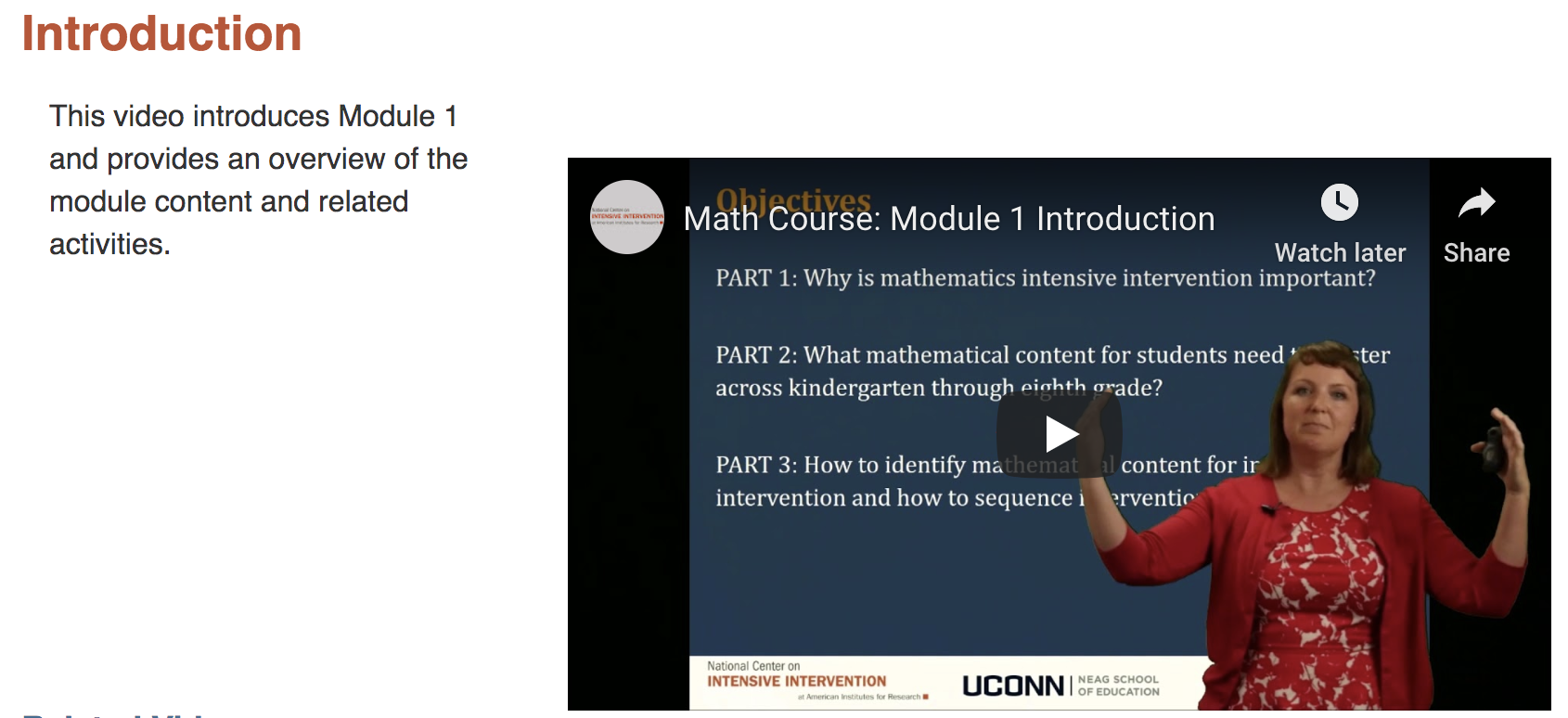 Each Introduction video provides a brief overview of the content within each Module.
10
Module 1: Developing a Scope and Sequence
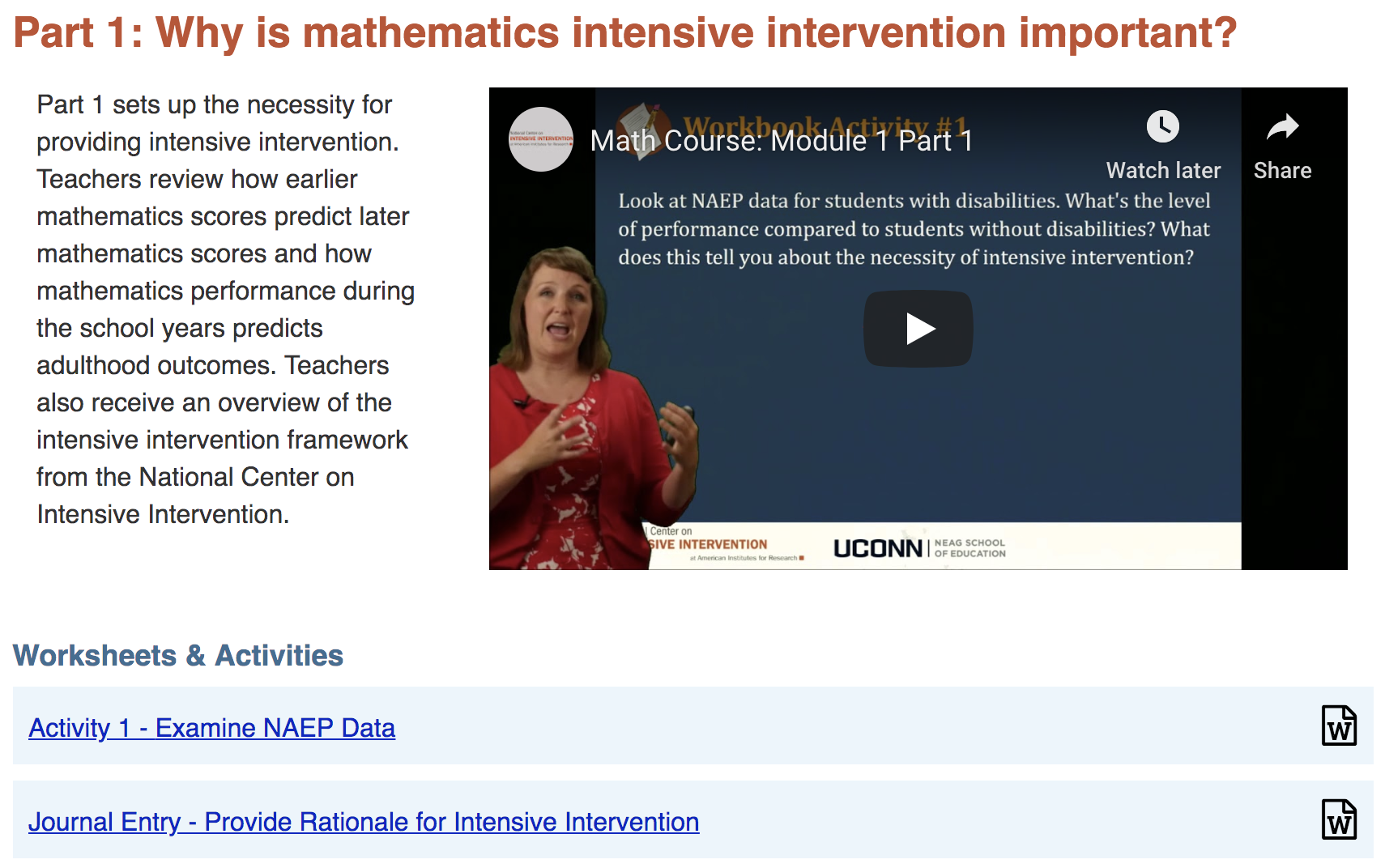 The NCII DBI framework is introduced in this video.
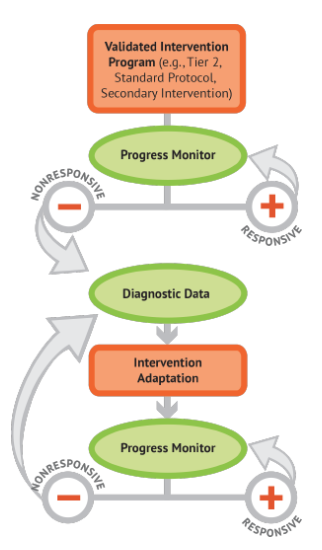 11
Module 1: Developing a Scope and Sequence
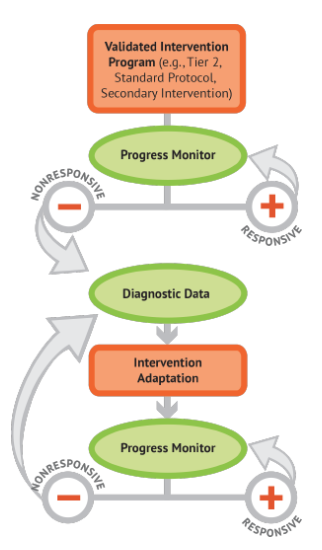 12
Module 1: Developing a Scope and Sequence
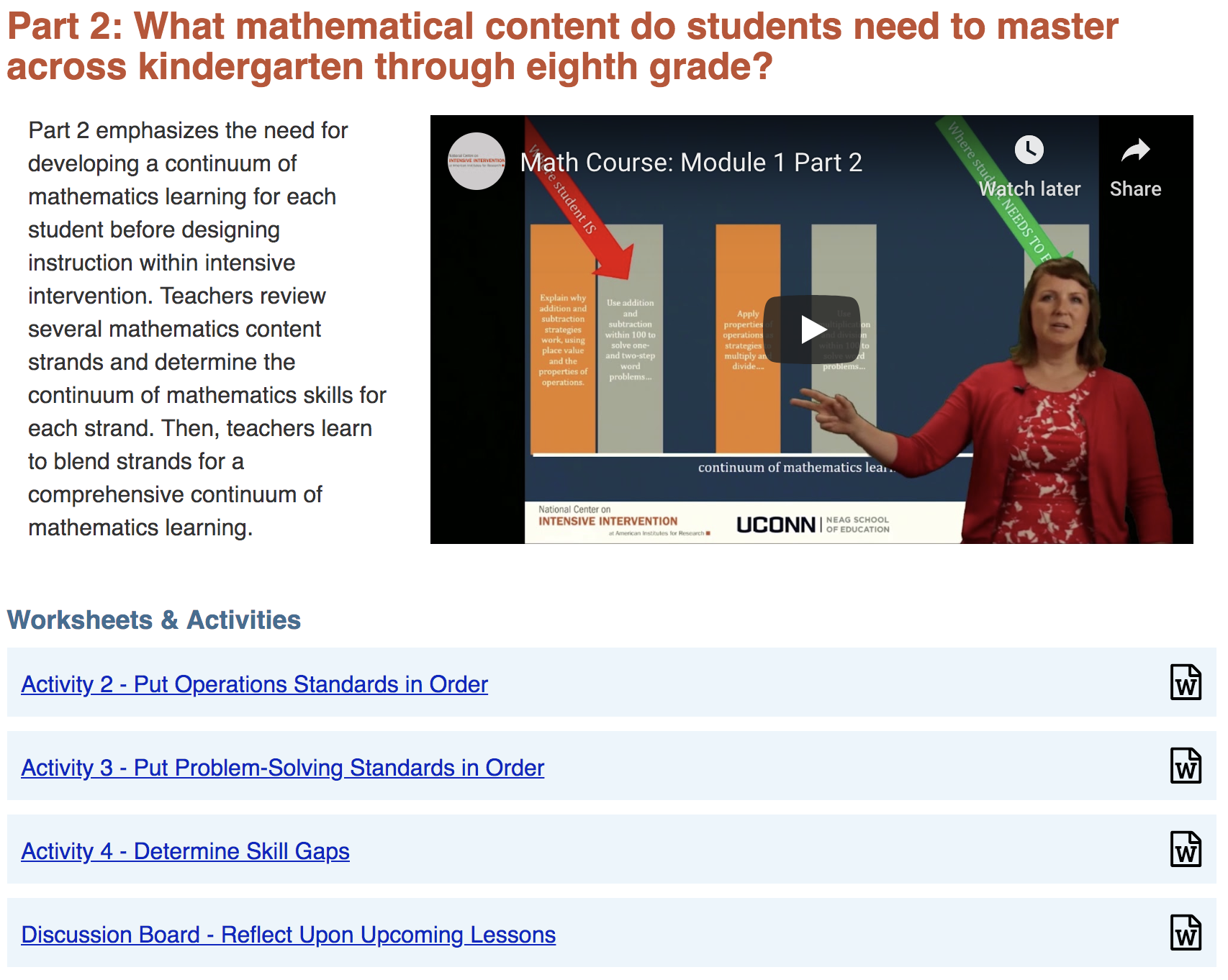 13
Module 1: Developing a Scope and Sequence
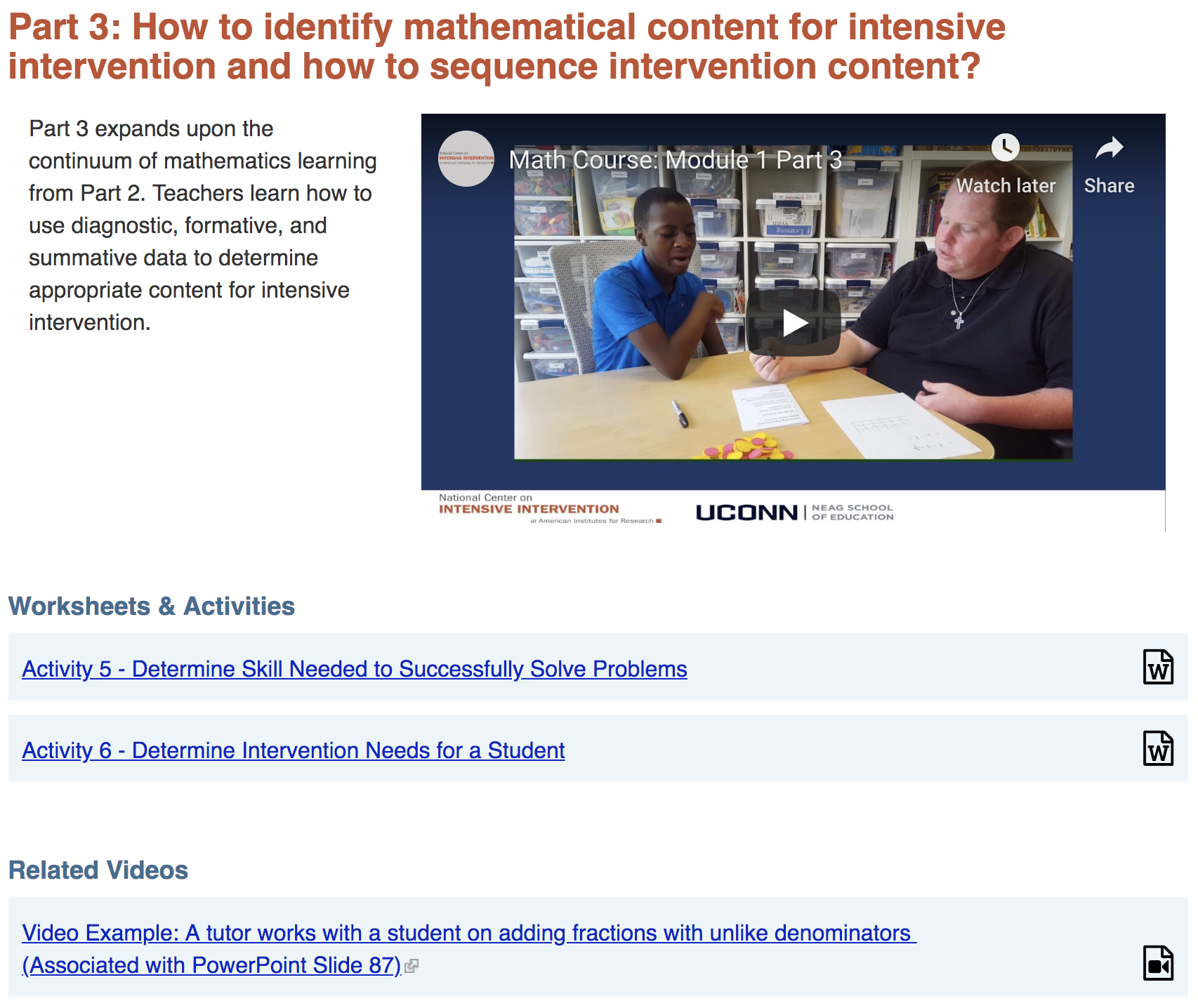 14
Module 1: Developing a Scope and Sequence
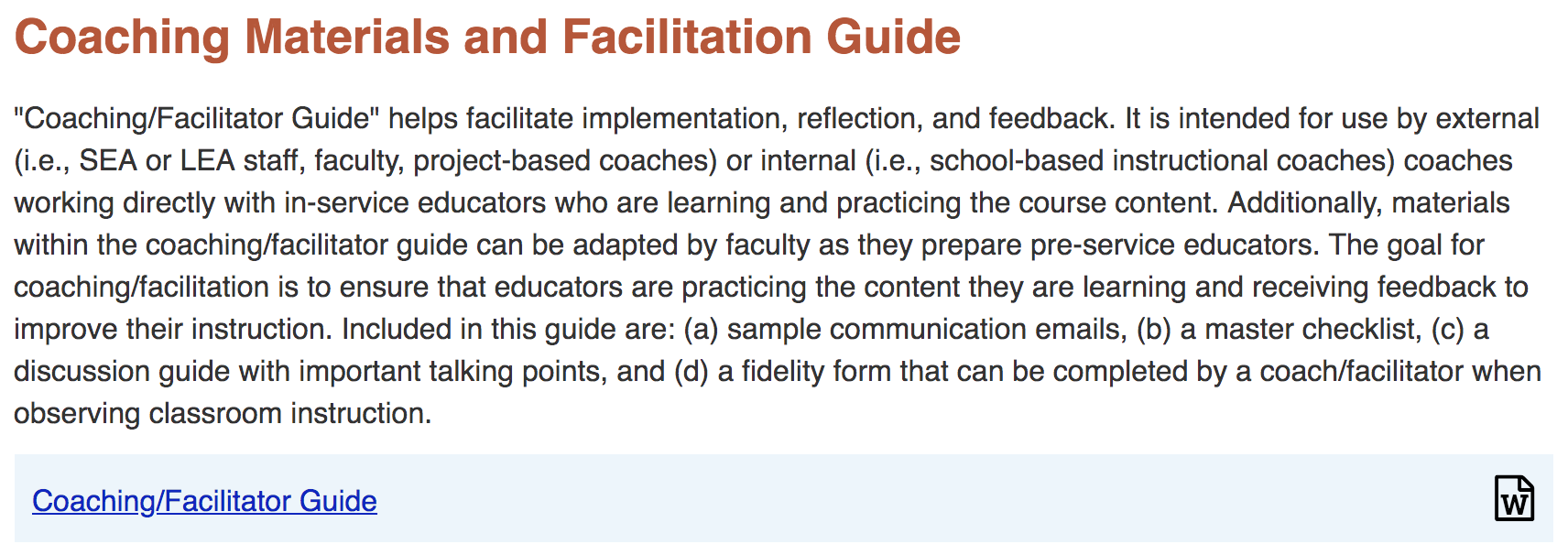 This is provided at the end of each module. Most helpful for Coaches.
15
Module 2: Mathematics Progress Monitoring
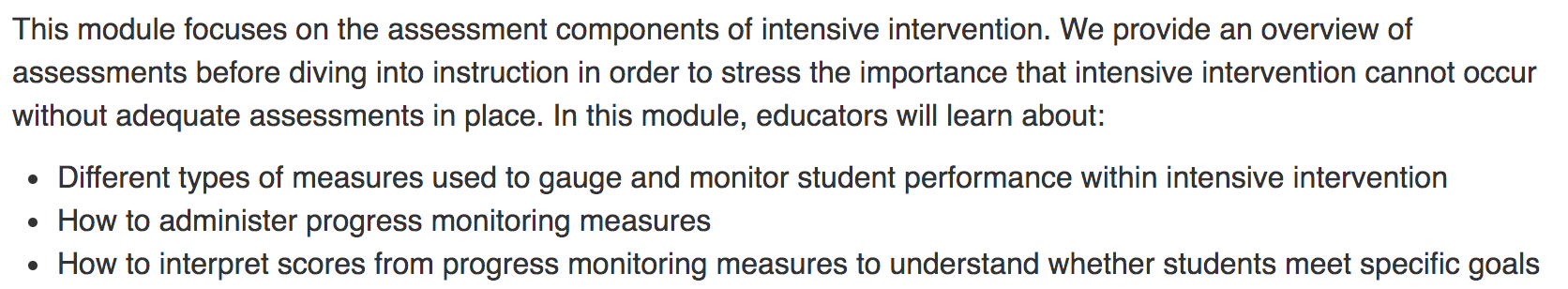 This is the assessment module!
16
Module 2: Mathematics Progress Monitoring
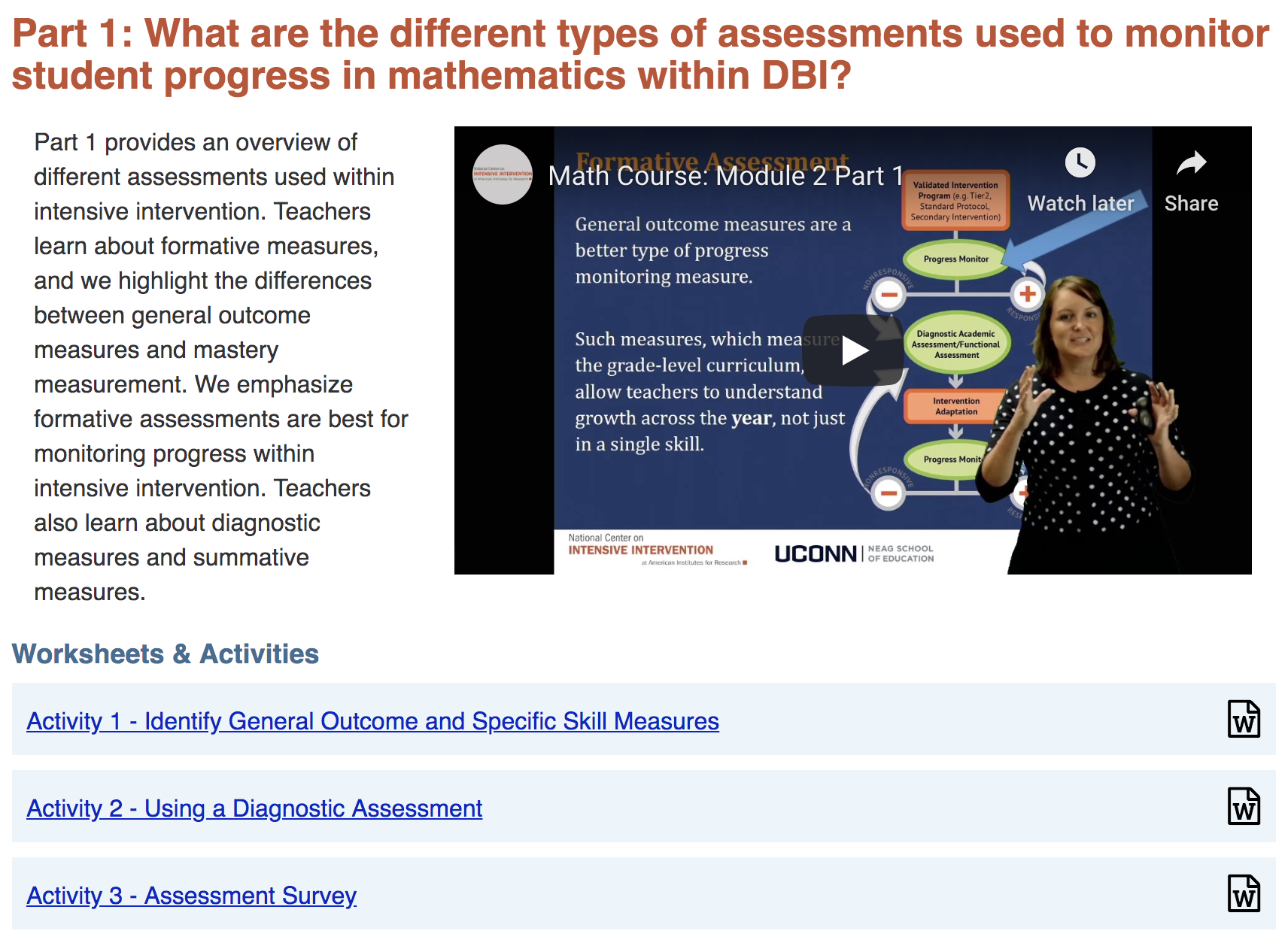 17
Module 2: Mathematics Progress Monitoring
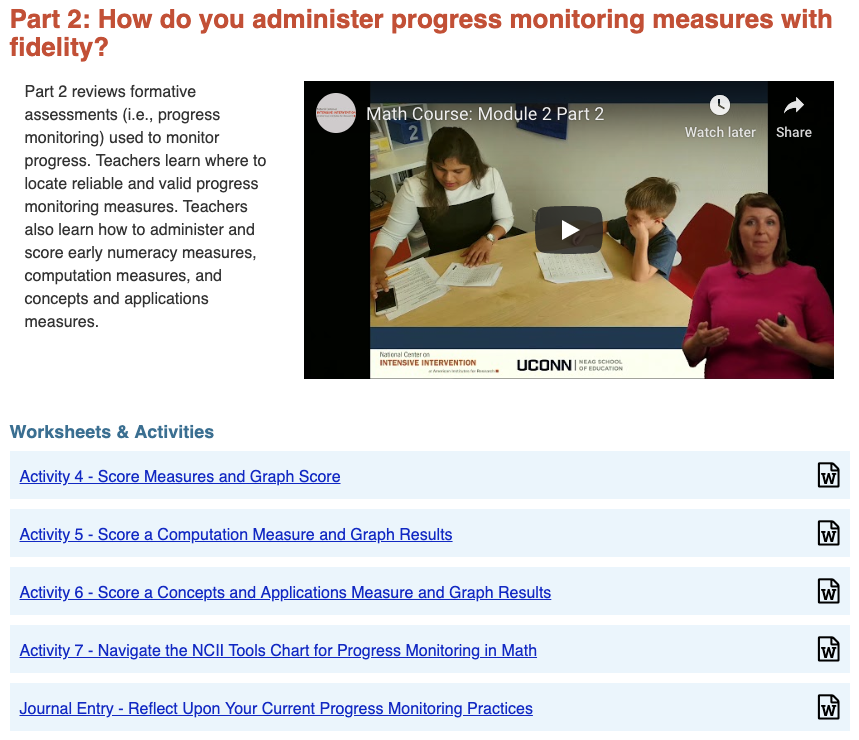 18
Module 2: Mathematics Progress Monitoring
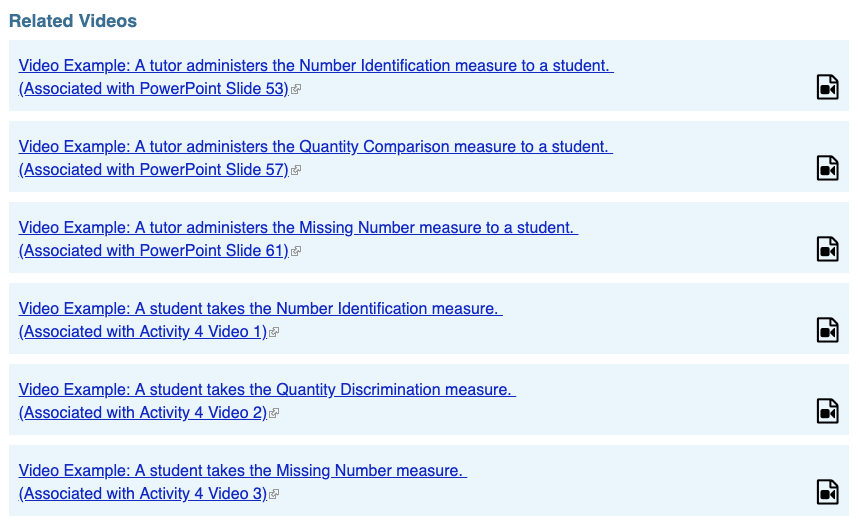 19
Module 2: Mathematics Progress Monitoring
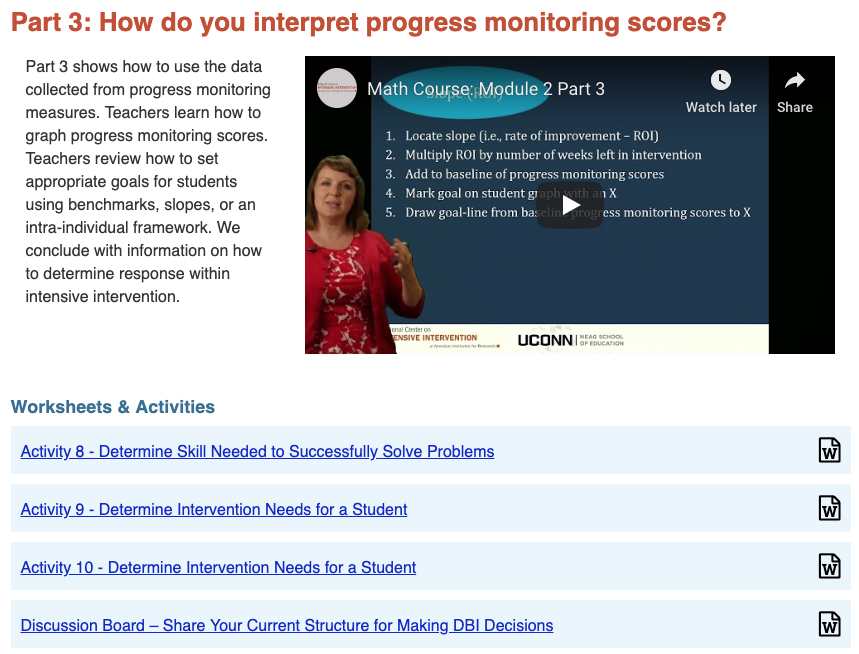 Connects data to instructional decision making
20
Module 3: Selecting and Evaluating Evidence-Based Practices
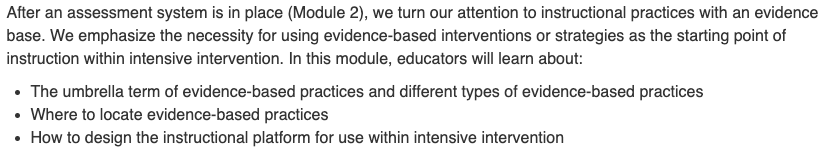 This is the first instruction module! (Followed by 4, 5, 6, and 7)
21
Module 3: Selecting and Evaluating Evidence-Based Practices
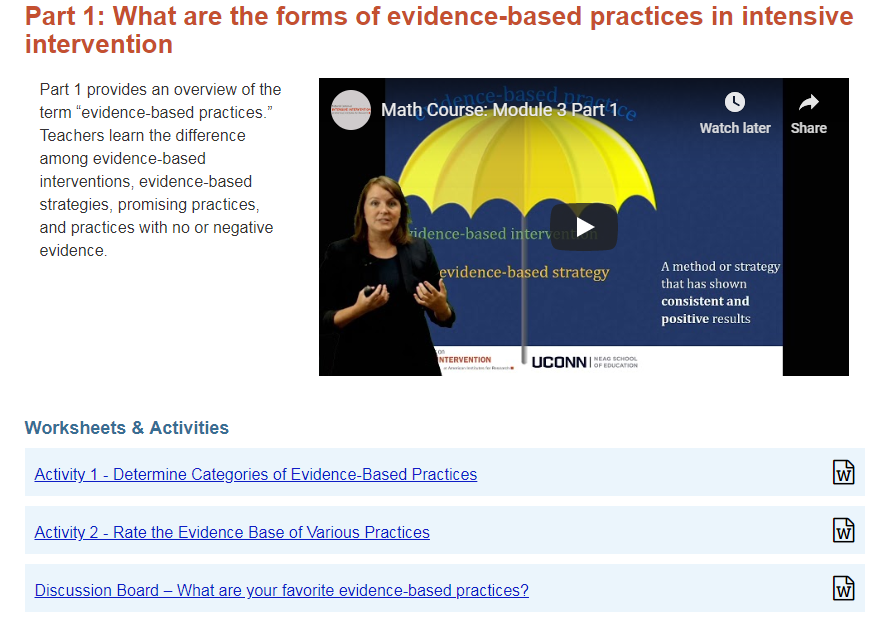 22
Module 3: Selecting and Evaluating Evidence-Based Practices
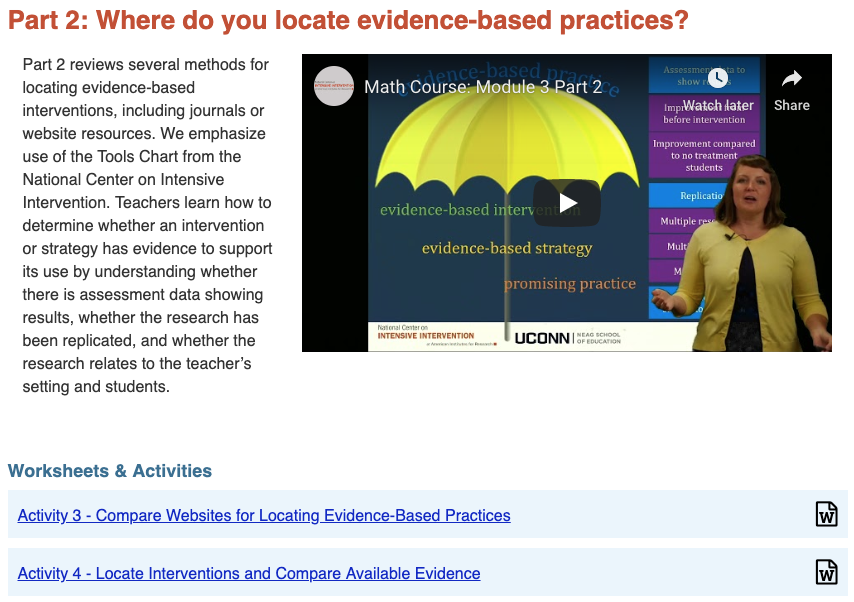 23
Module 3: Selecting and Evaluating Evidence-Based Practices
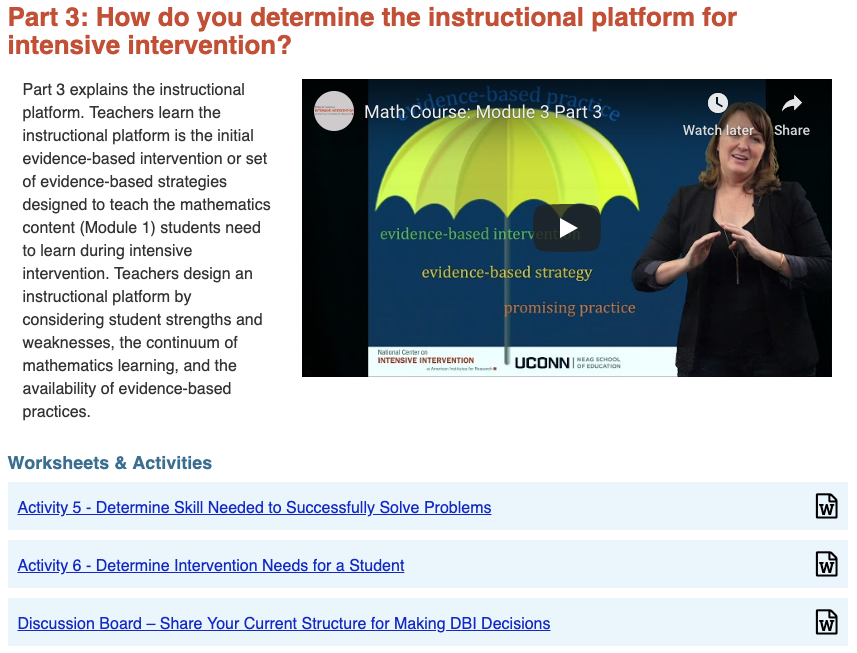 24
Module 4: Instructional Delivery
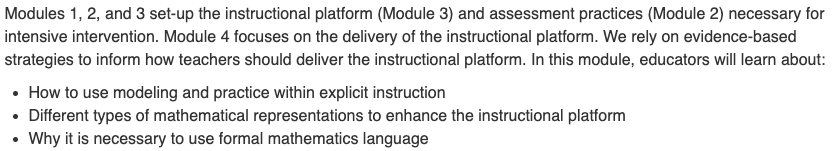 Modules 4 and 5 provide an overview of the instructional platform.
25
Module 4: Instructional Delivery
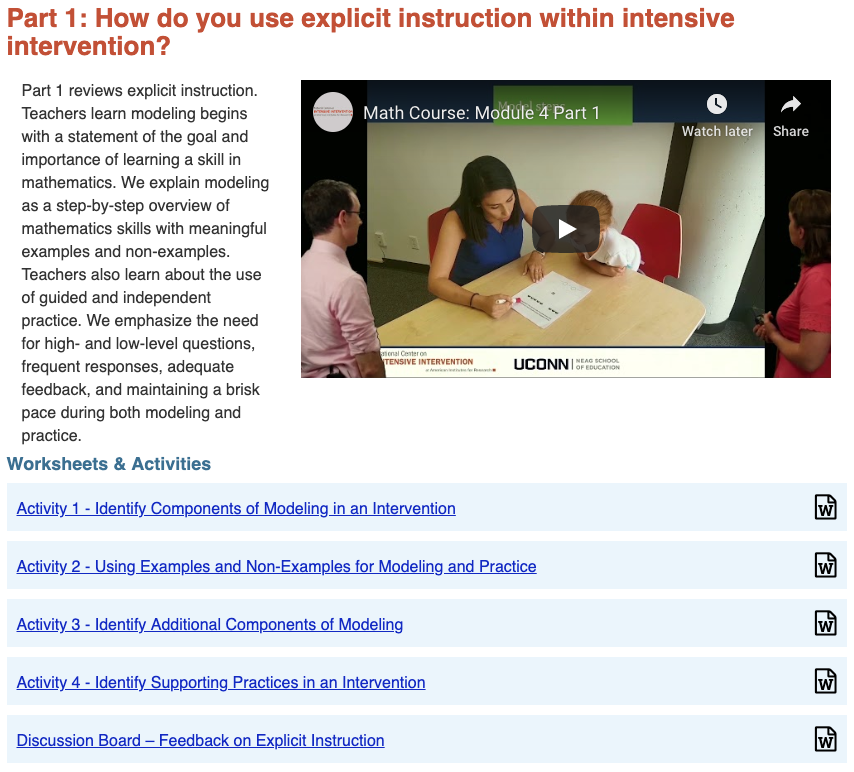 Essential information about explicit instruction - uses same framework as Features of Explicit Instruction Course Content from NCII.
26
Explicit Instruction
https://intensiveintervention.org/intensive-intervention-features-explicit-instruction
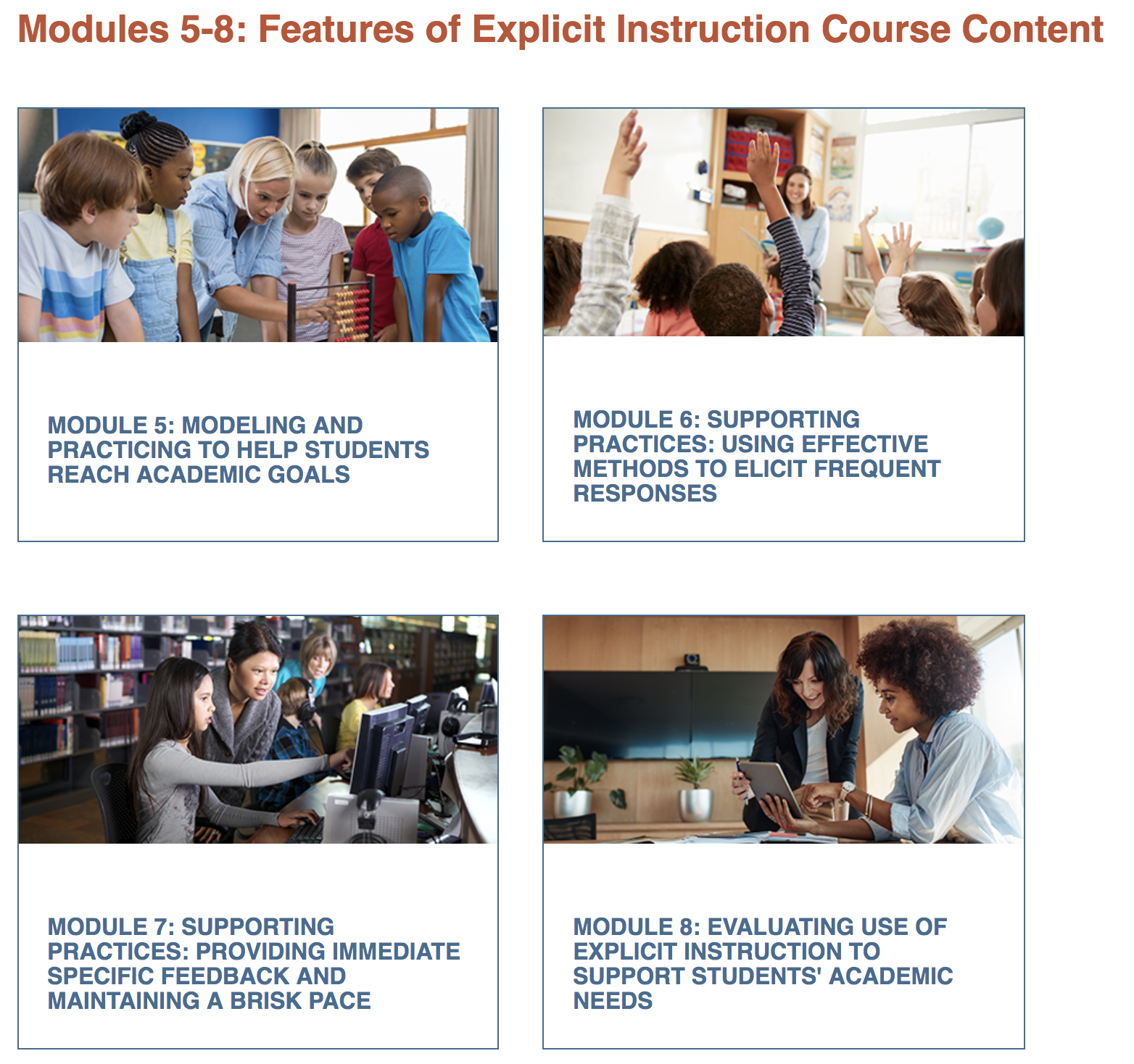 27
Module 4: Instructional Delivery
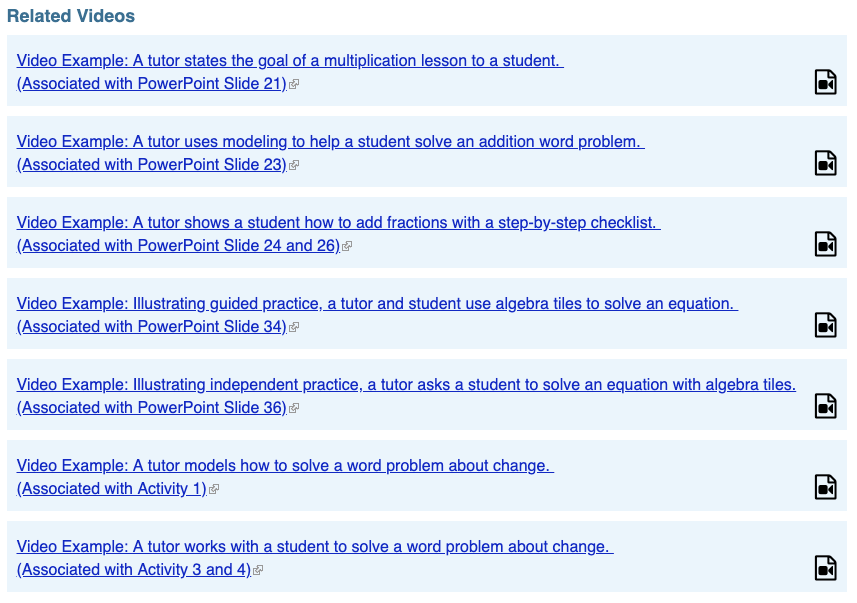 28
Module 4: Instructional Delivery
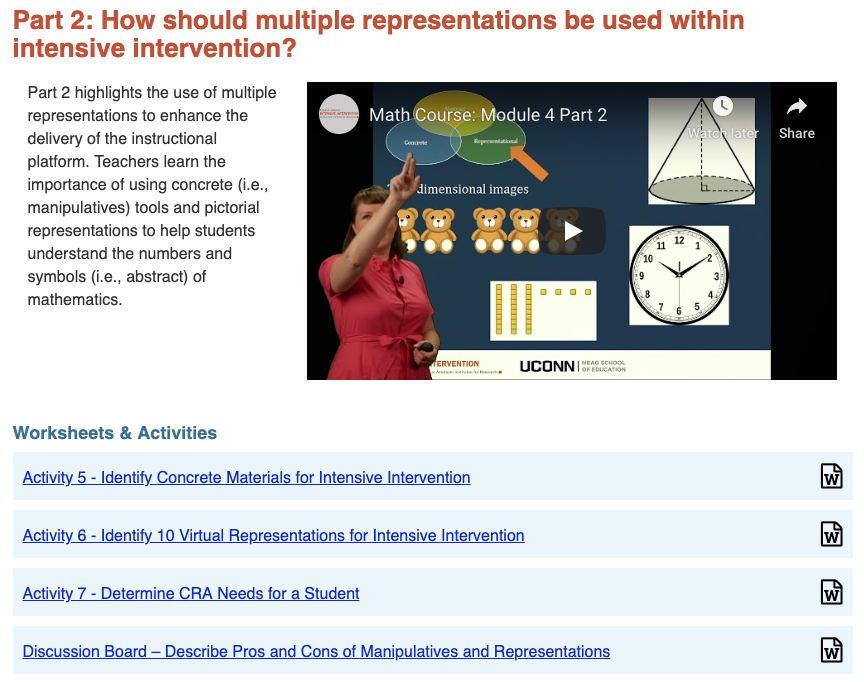 29
Module 4: Instructional Delivery
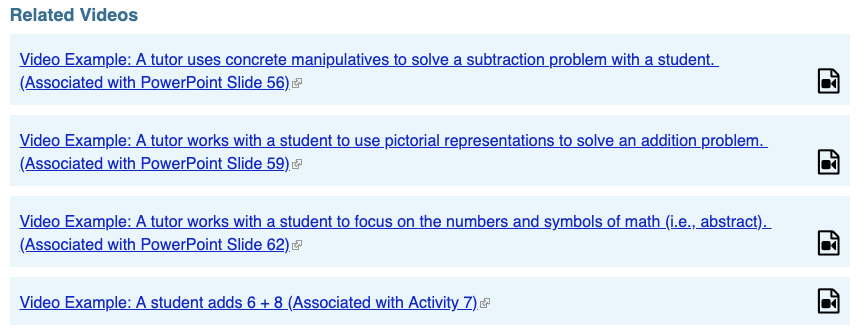 Examples of concrete, representational, and abstract
30
Module 4: Instructional Delivery
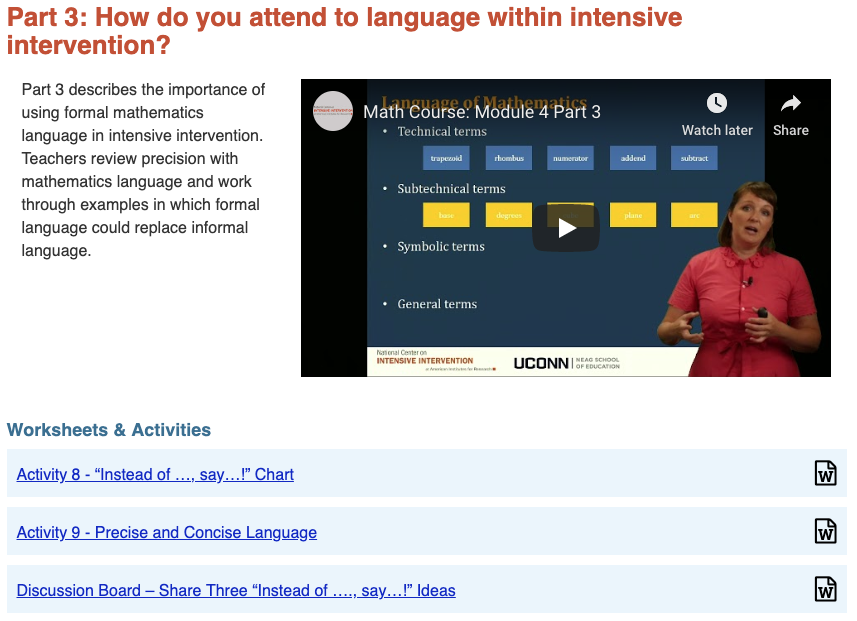 Good activity to use with Hughes et al. (2016) or Powell et al. (2018) – both in Teaching Exceptional Children.
31
Module 5: Instructional Strategies
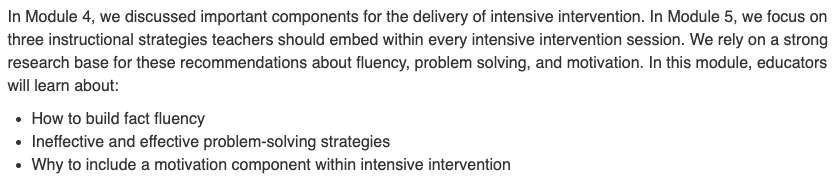 Modules 4 and 5 provide an overview of the instructional platform.
32
Module 5: Instructional Strategies
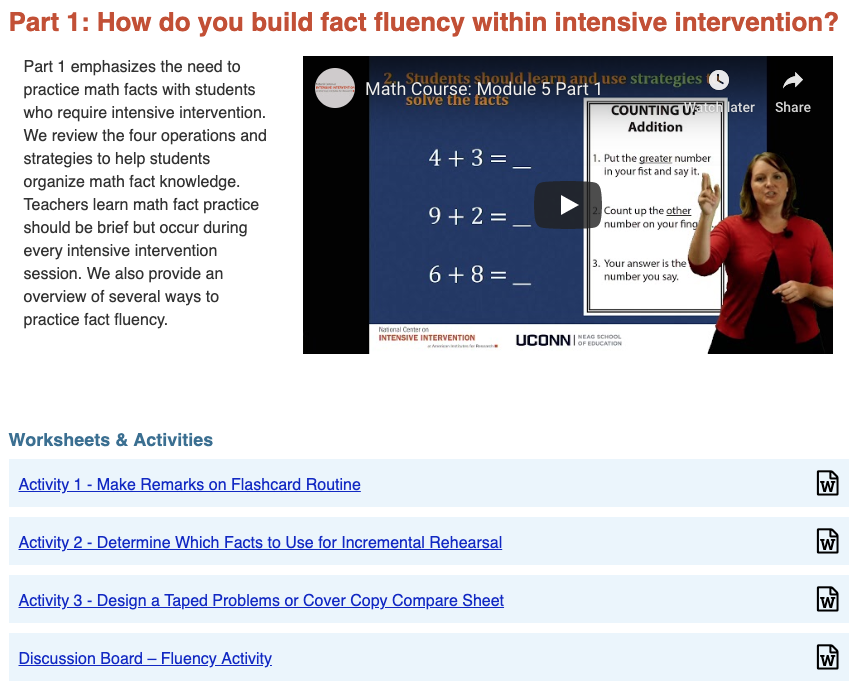 33
Module 5: Instructional Strategies
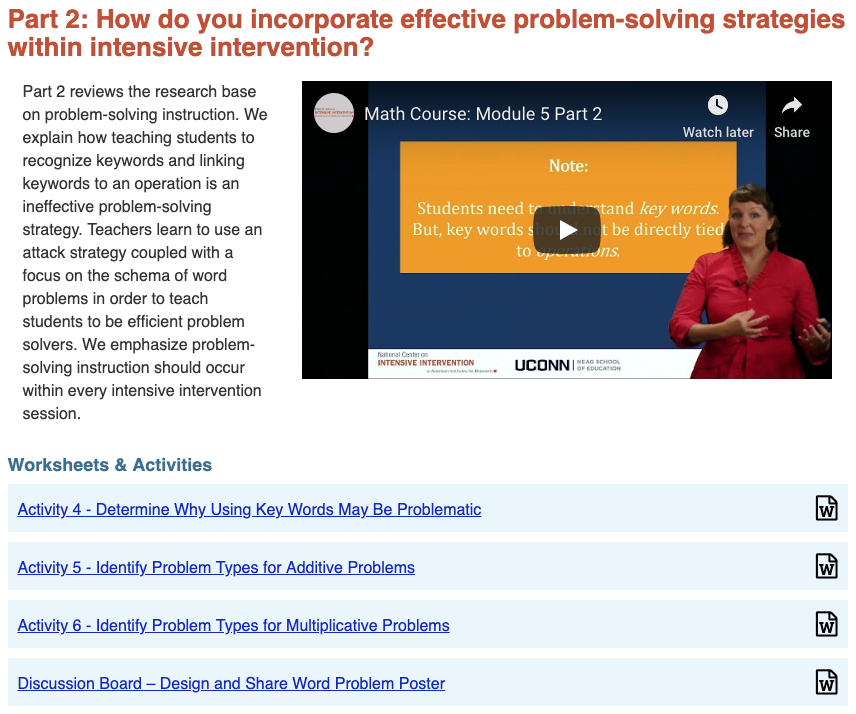 If you ever wanted a review on word-problem schemas, here it is.
34
Module 5: Instructional Strategies
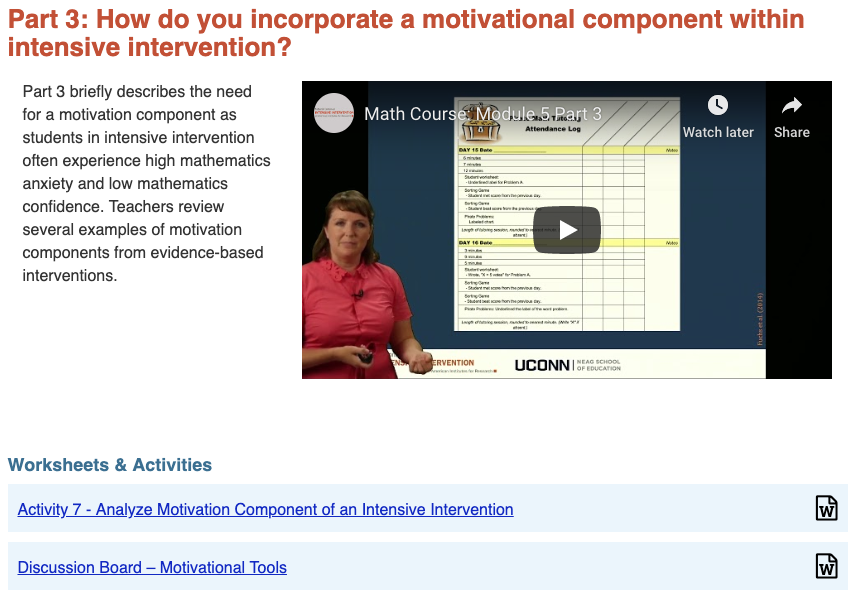 35
Module 6: Whole-Number Content
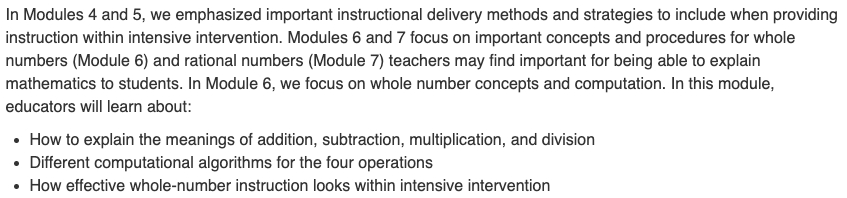 Modules 6 and 7 help increase 
teacher knowledge about content.
36
Module 6: Whole-Number Content
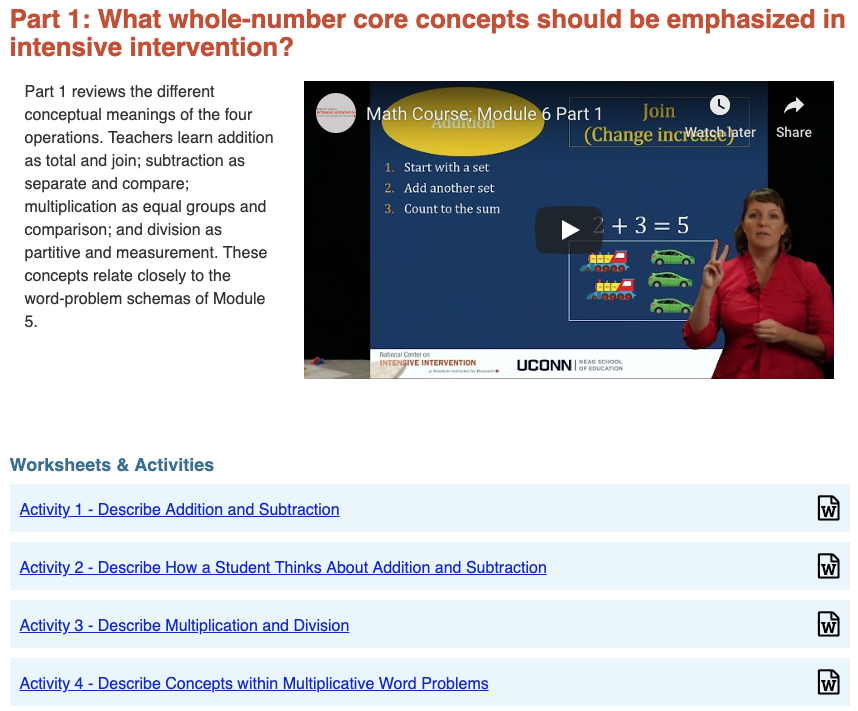 Focused on conceptual understanding – directly related to word-problem schemas
37
Module 6: Whole-Number Content
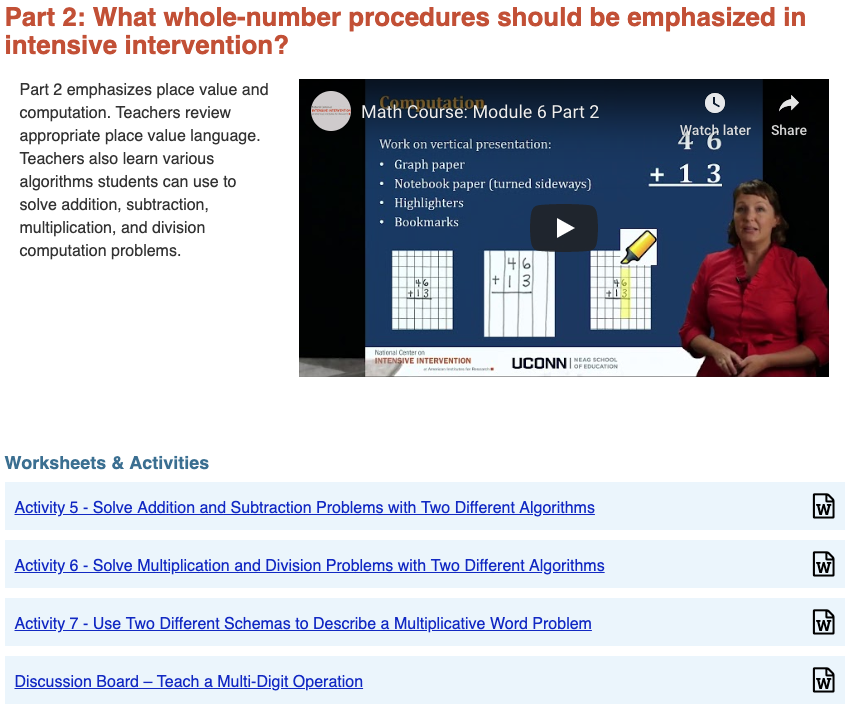 Encourages use of alternate algorithms
38
Module 6: Whole-Number Content
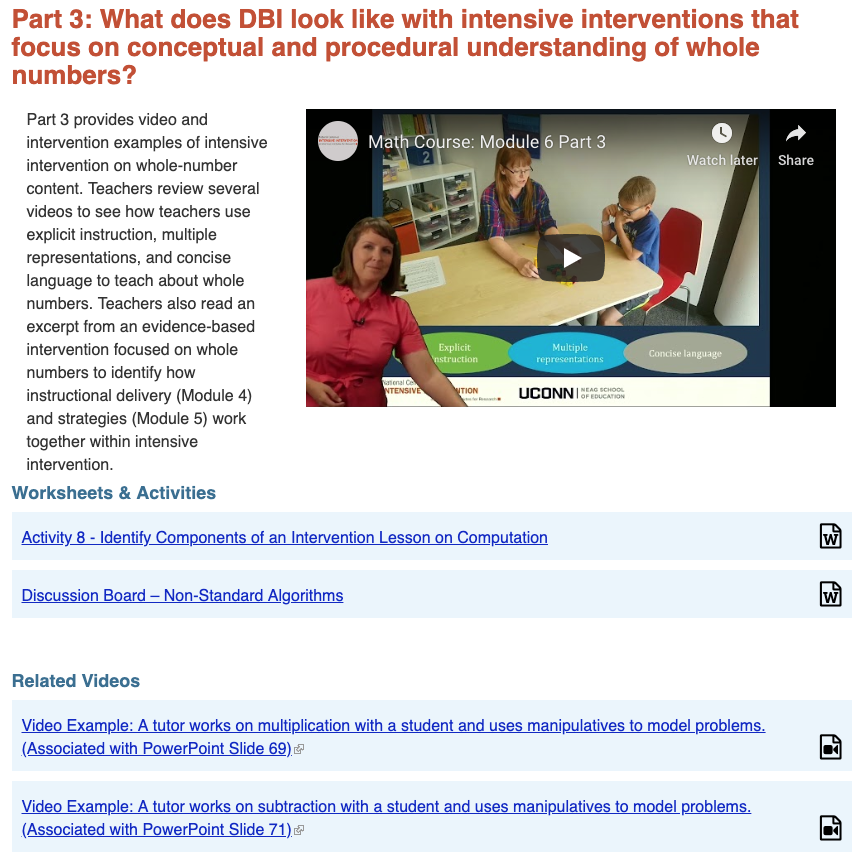 Includes video examples with tutors and students
39
Module 7: Rational-Number Content
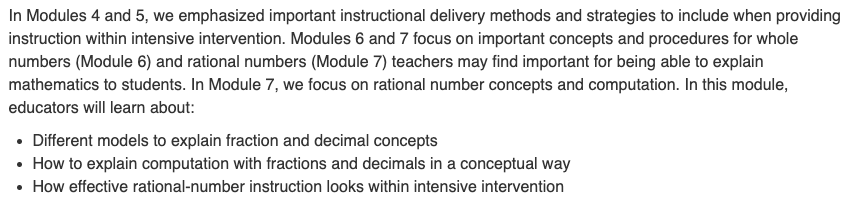 Modules 6 and 7 help increase 
teacher knowledge about content.
40
Module 7: Rational-Number Content
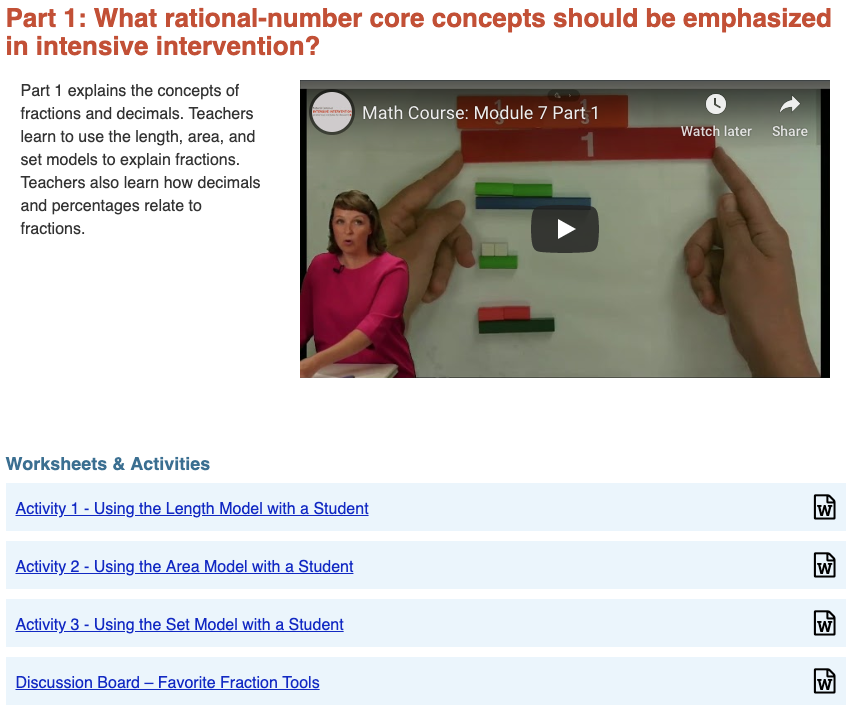 Really big emphasis on fractions
41
Module 7: Rational-Number Content
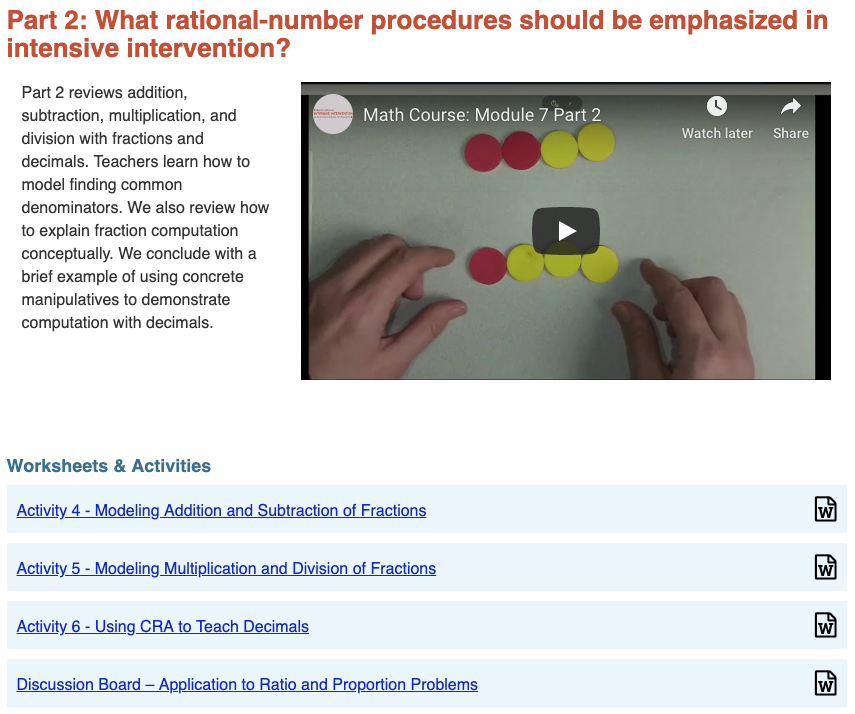 Helps explain the procedures used with fraction computation
42
Module 7: Rational-Number Content
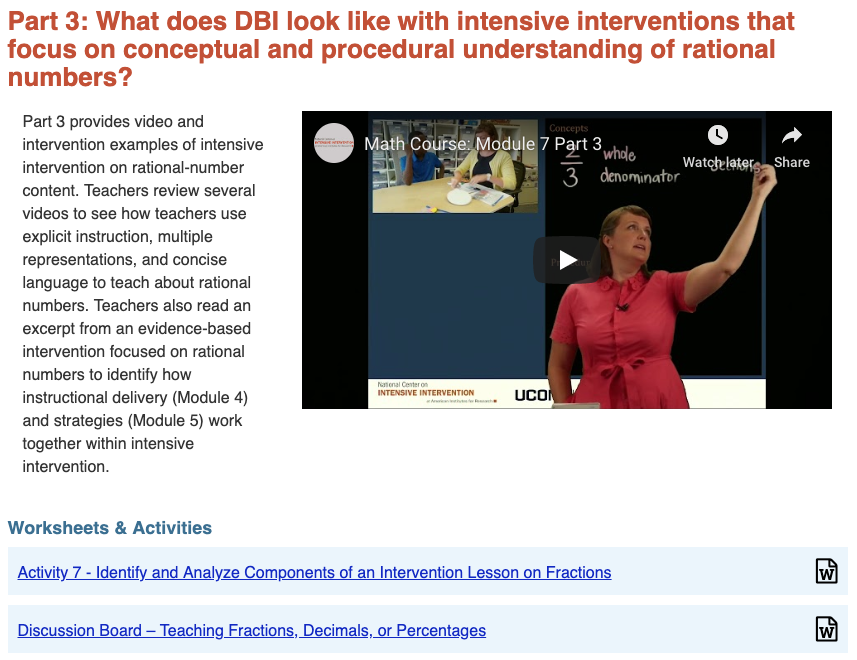 Includes video examples with tutors and children
43
Module 8: DBI for Intensive Mathematics Intervention
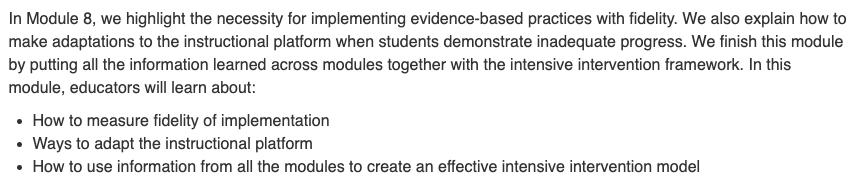 44
Module 8: DBI for Intensive Mathematics Intervention
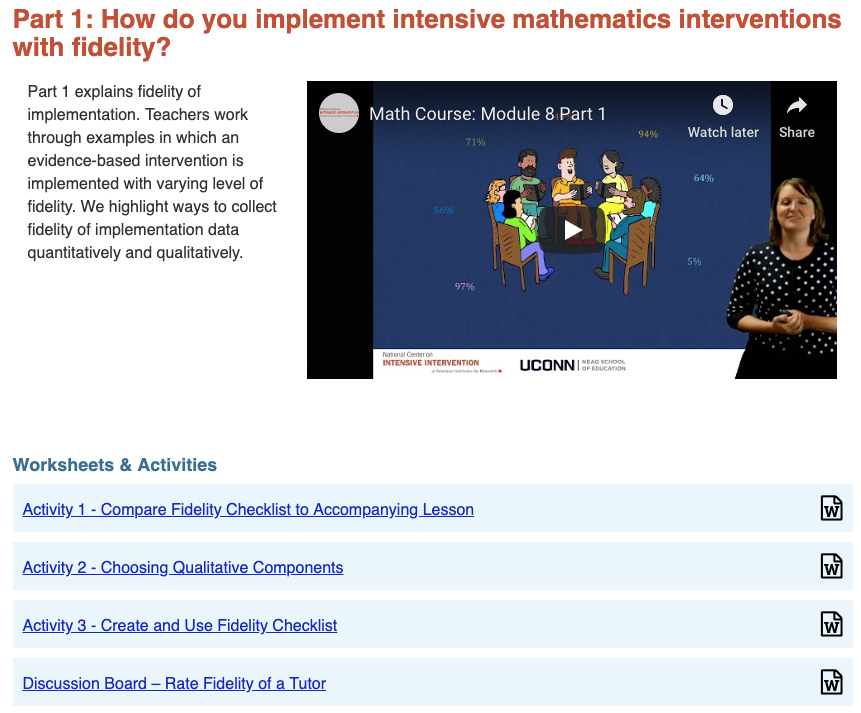 45
Module 8: DBI for Intensive Mathematics Intervention
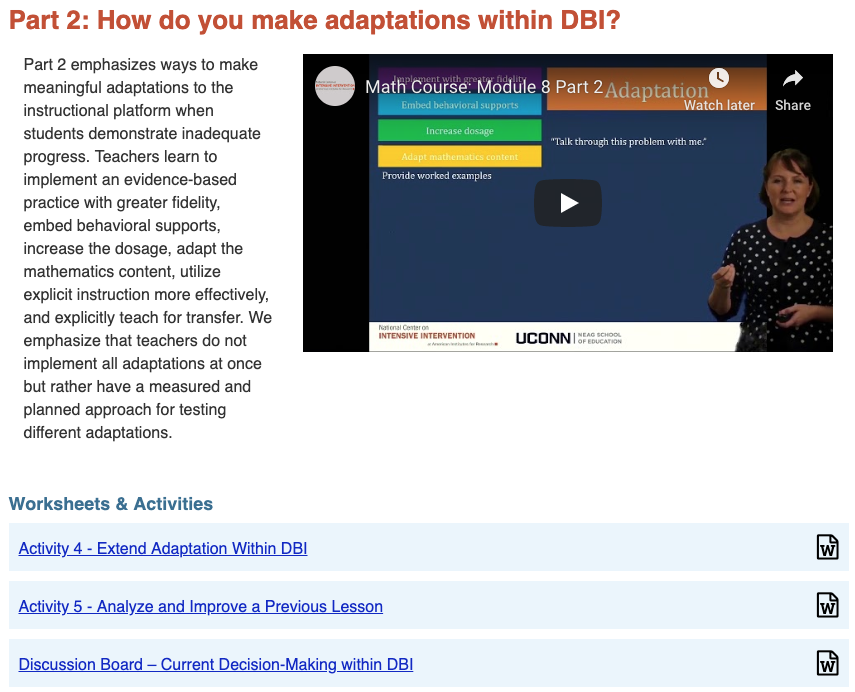 46
Module 8: DBI for Intensive Mathematics Intervention
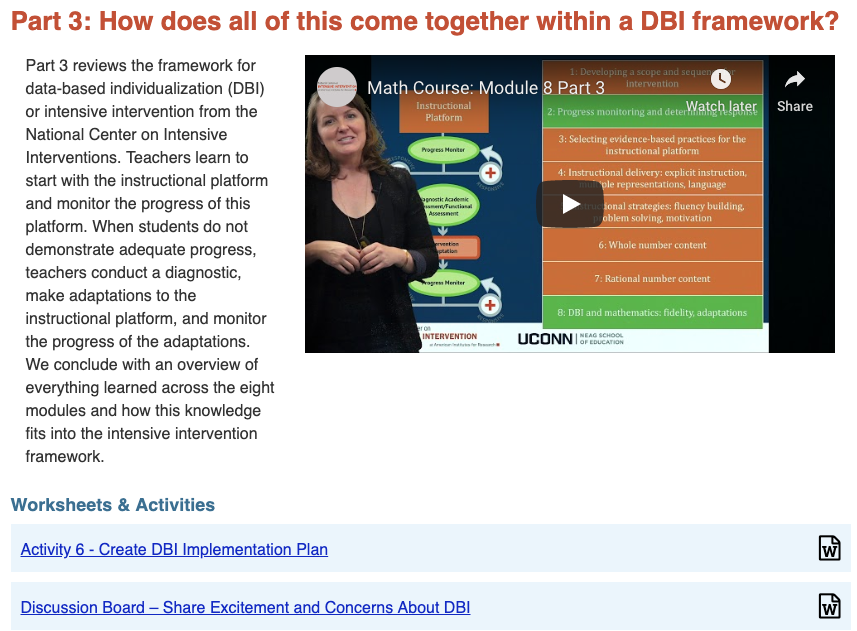 Helpful review of all eight modules – consider watching first?
47
Modules
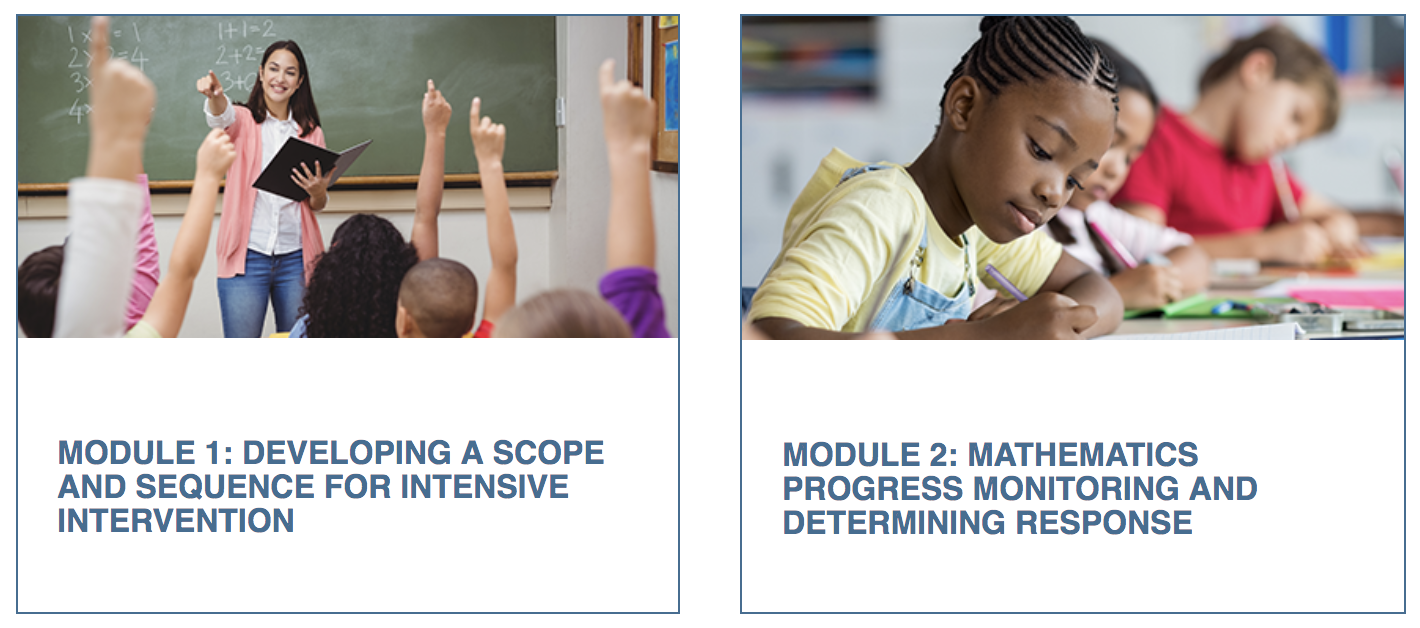 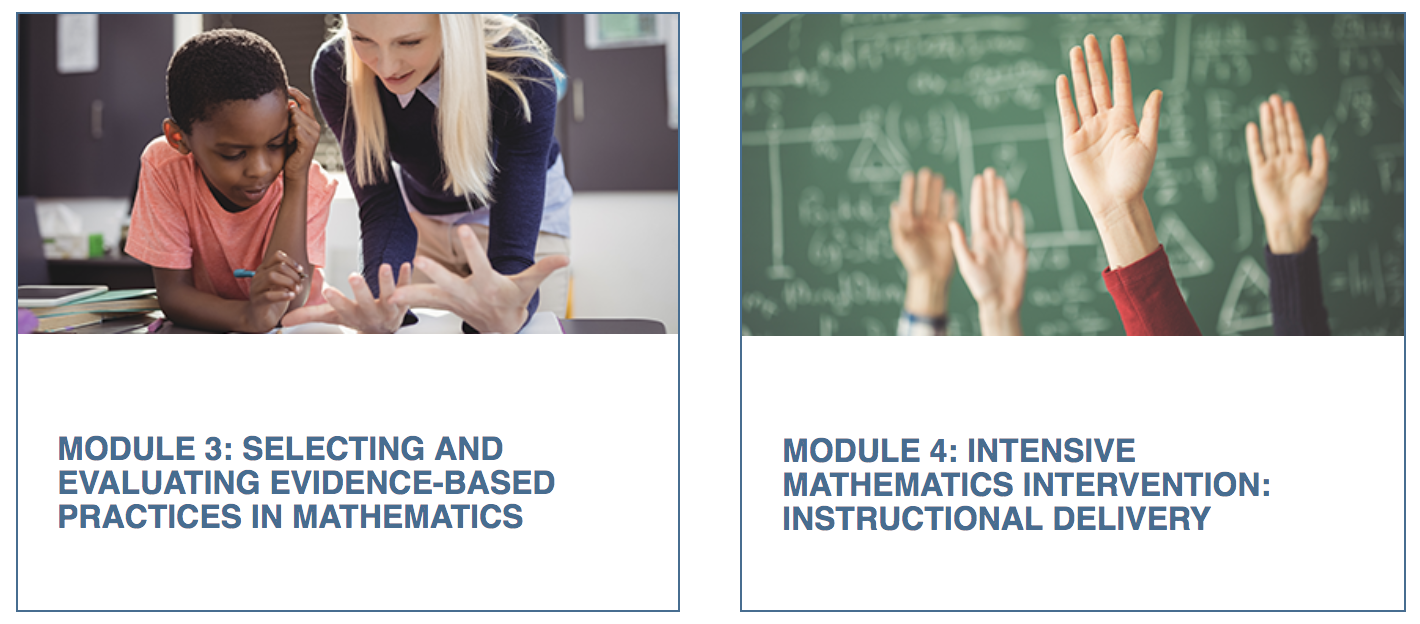 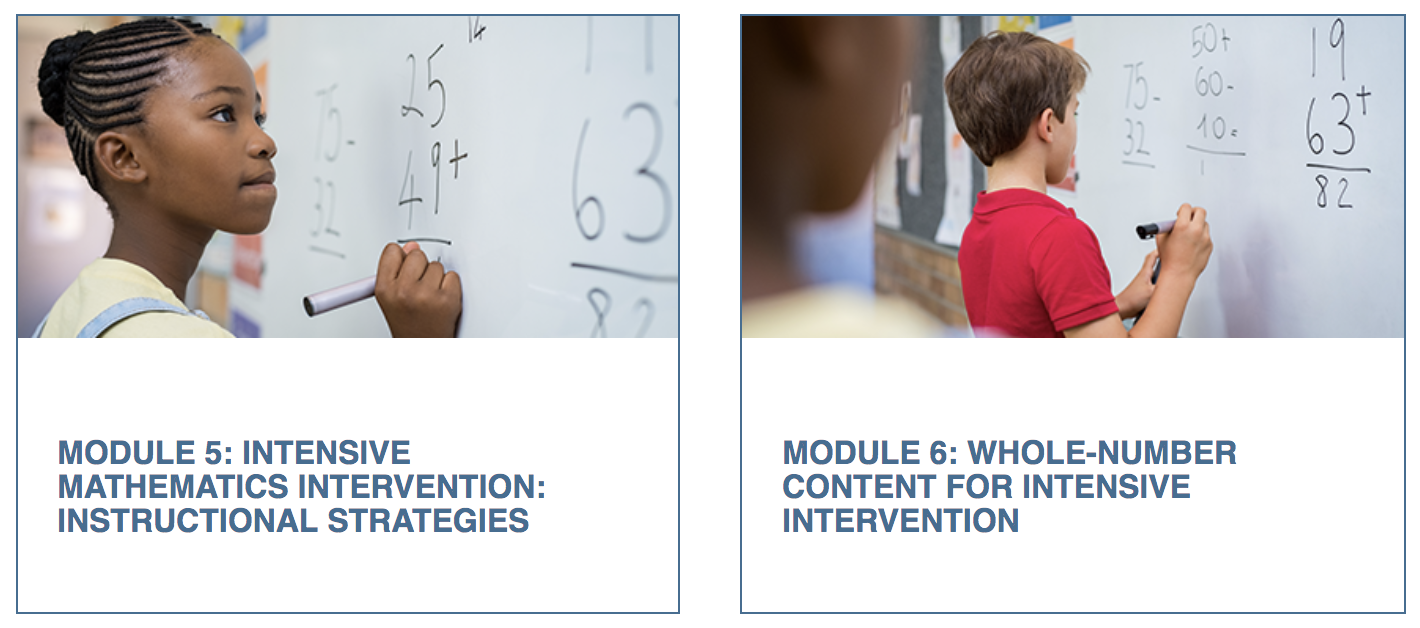 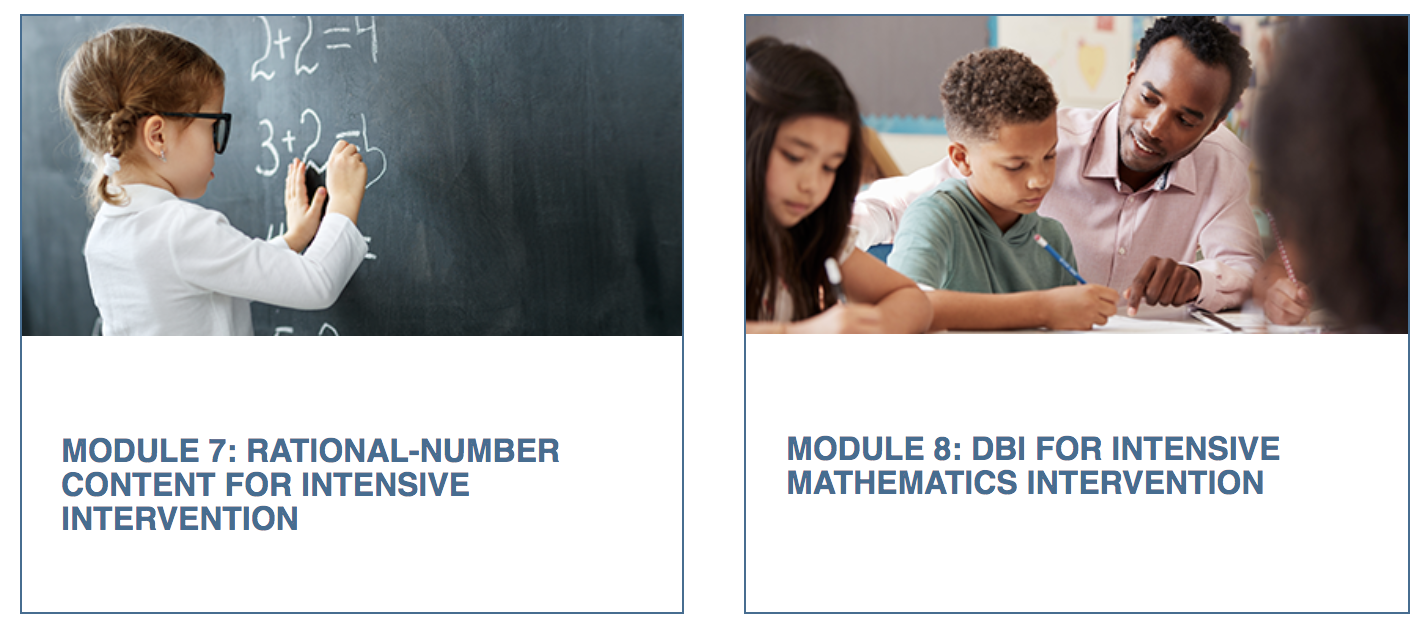 48
Other Resources
49
Course Overview
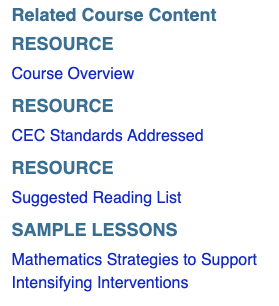 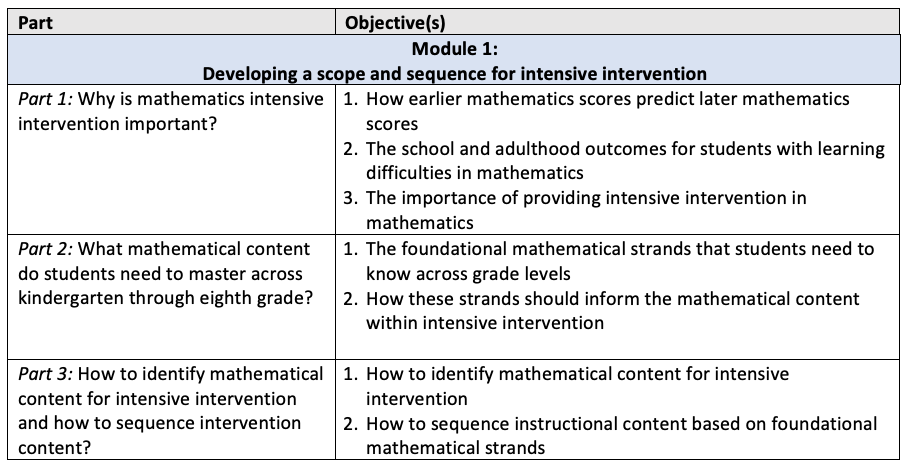 50
Preparation Standards
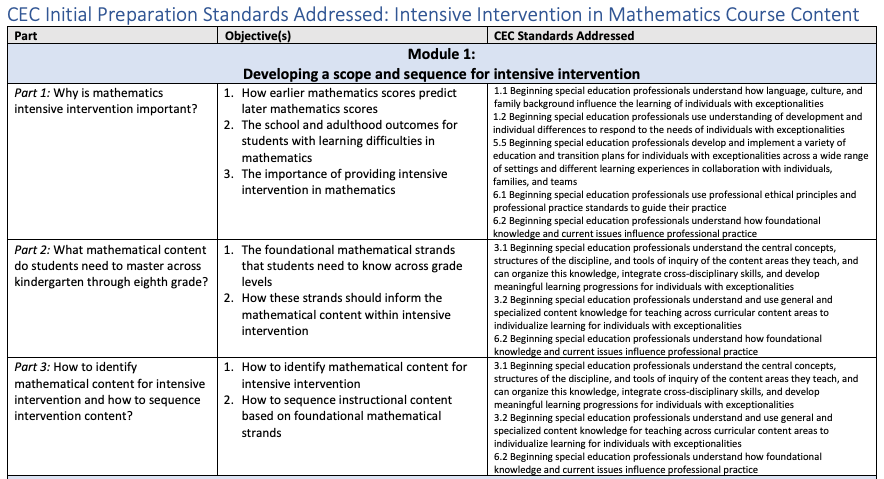 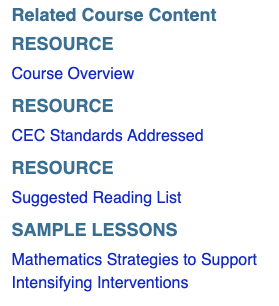 51
Readings
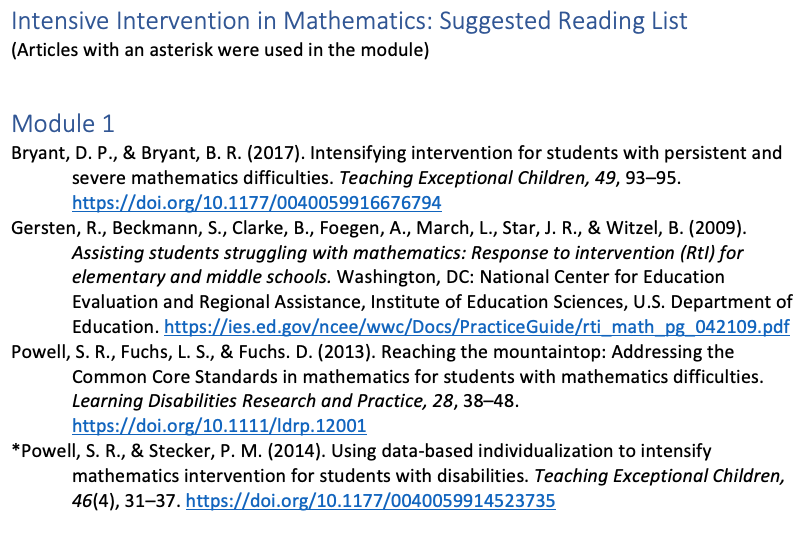 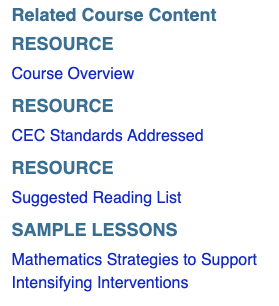 52
Lessons and Videos
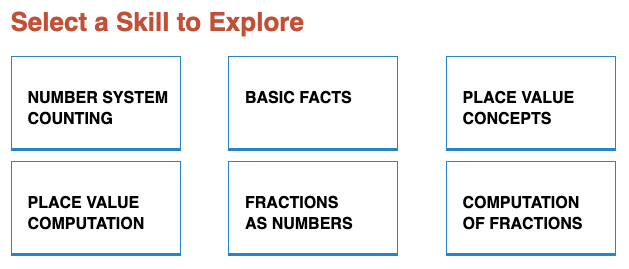 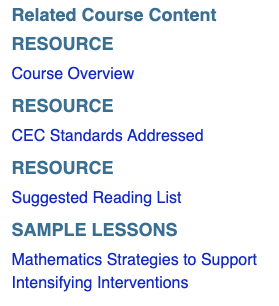 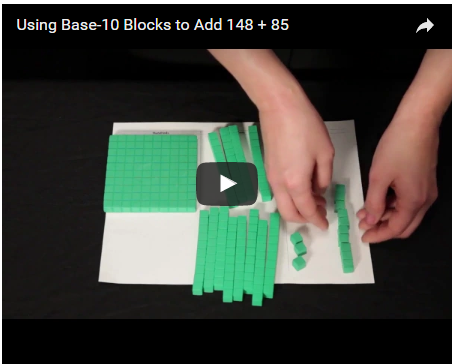 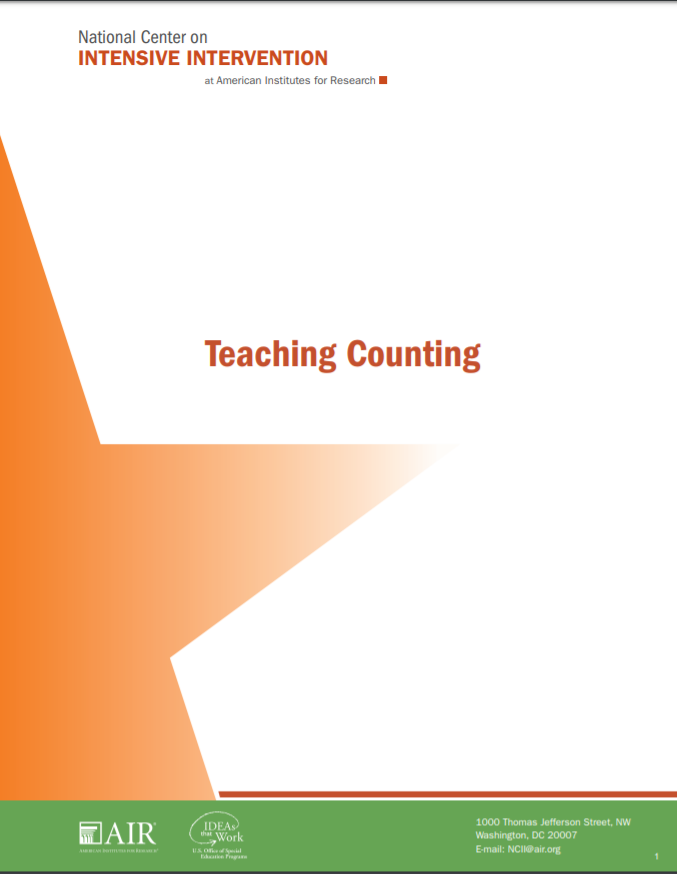 53
Project STAIR
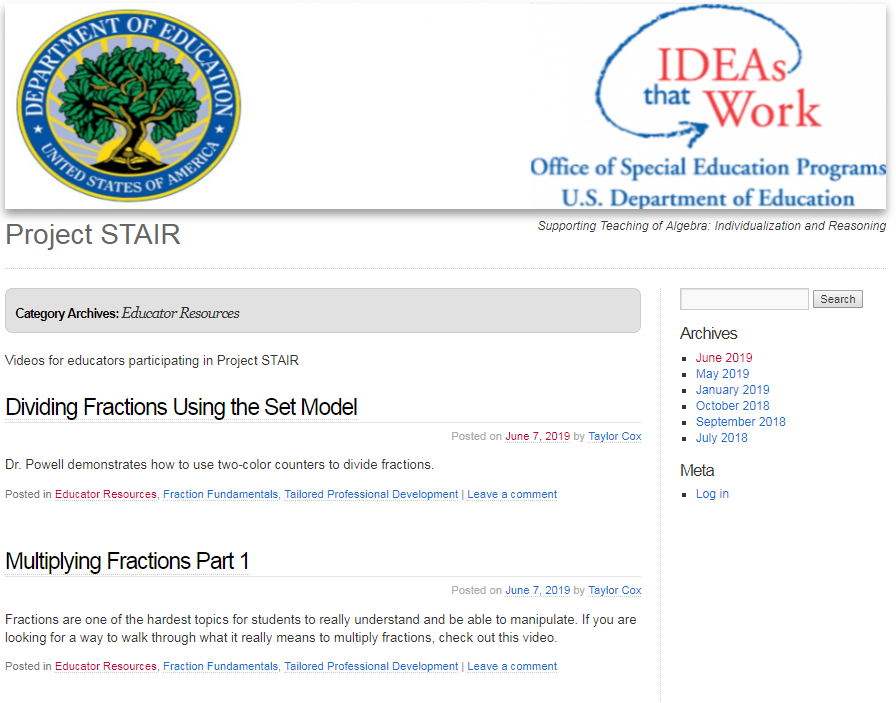 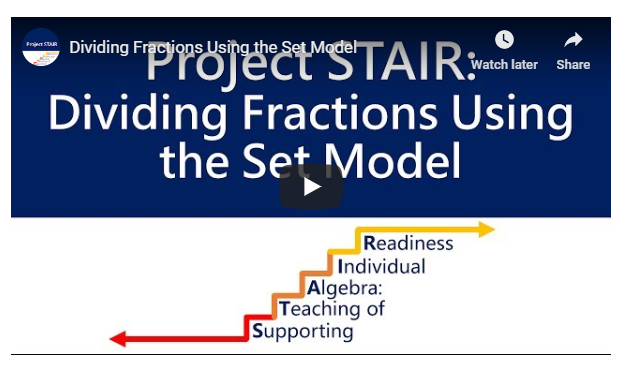 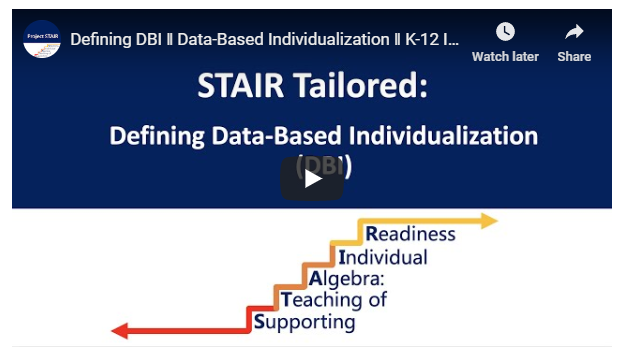 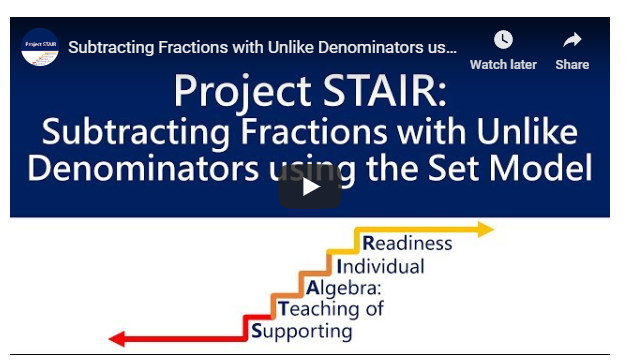 https://blog.smu.edu/projectstair/
54
Questions?
55
Sarah R. Powell
Associate Professor
srpowell@austin.utexas.edu
@sarahpowellphd
56
NCII Disclaimer
This presentation was produced under the U.S. Department of Education, Office of Special Education Programs, Award No. H326Q160001. Celia Rosenquist serves as the project officer. The views expressed herein do not necessarily represent the positions or policies of the U.S. Department of Education. No official endorsement by the U.S. Department of Education of any product, commodity, service, or enterprise mentioned in this webinar is intended or should be inferred.
57